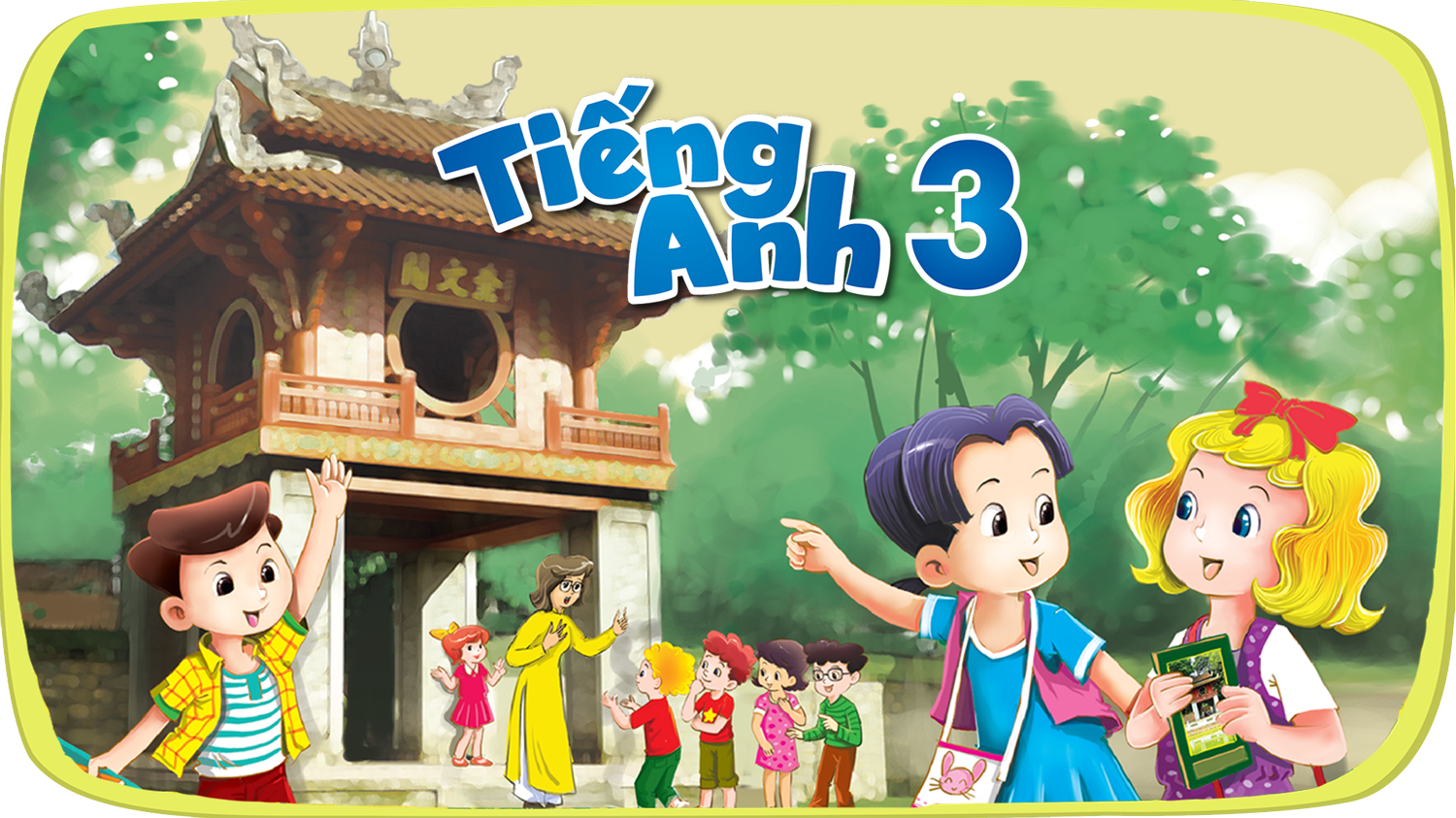 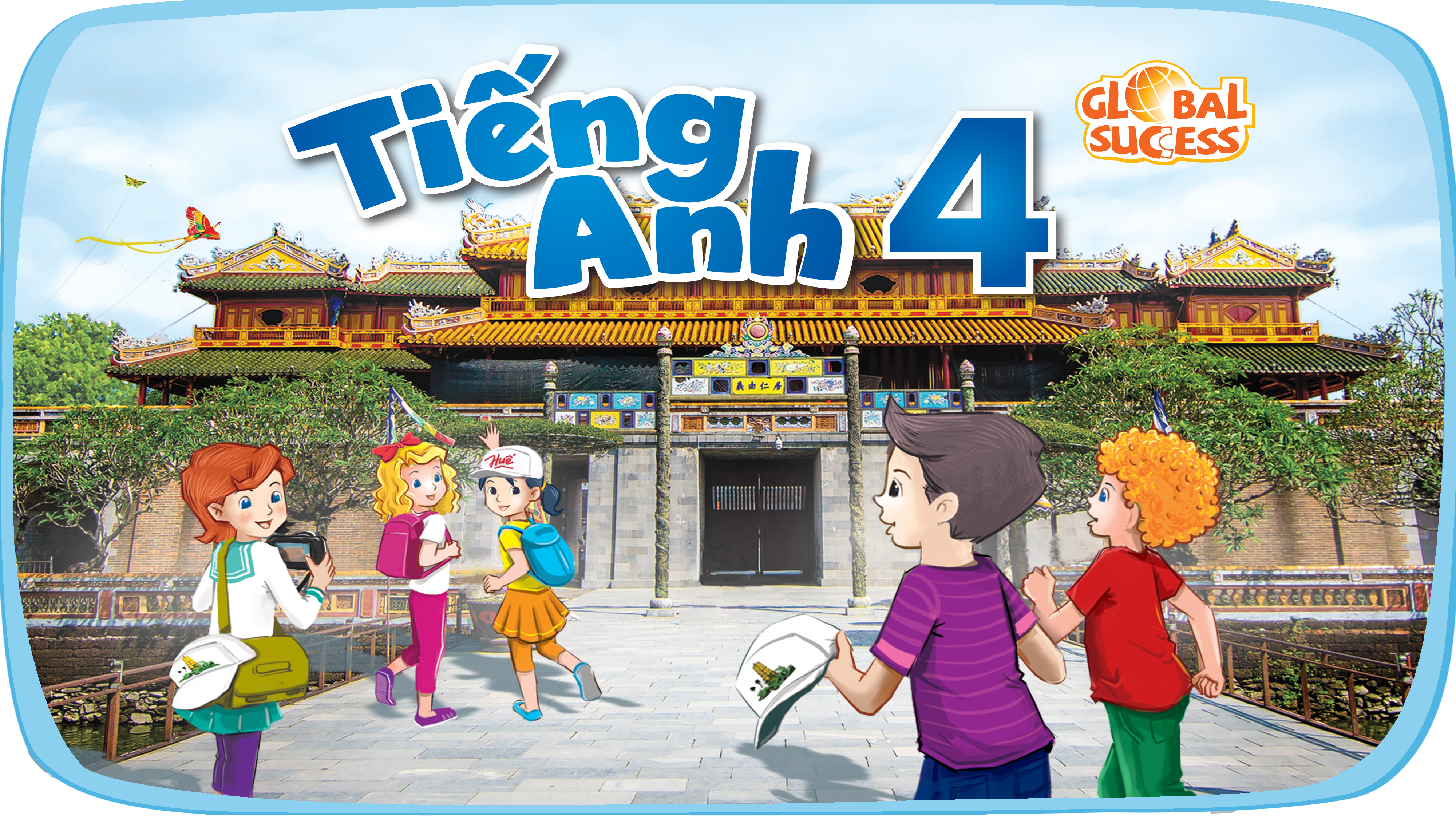 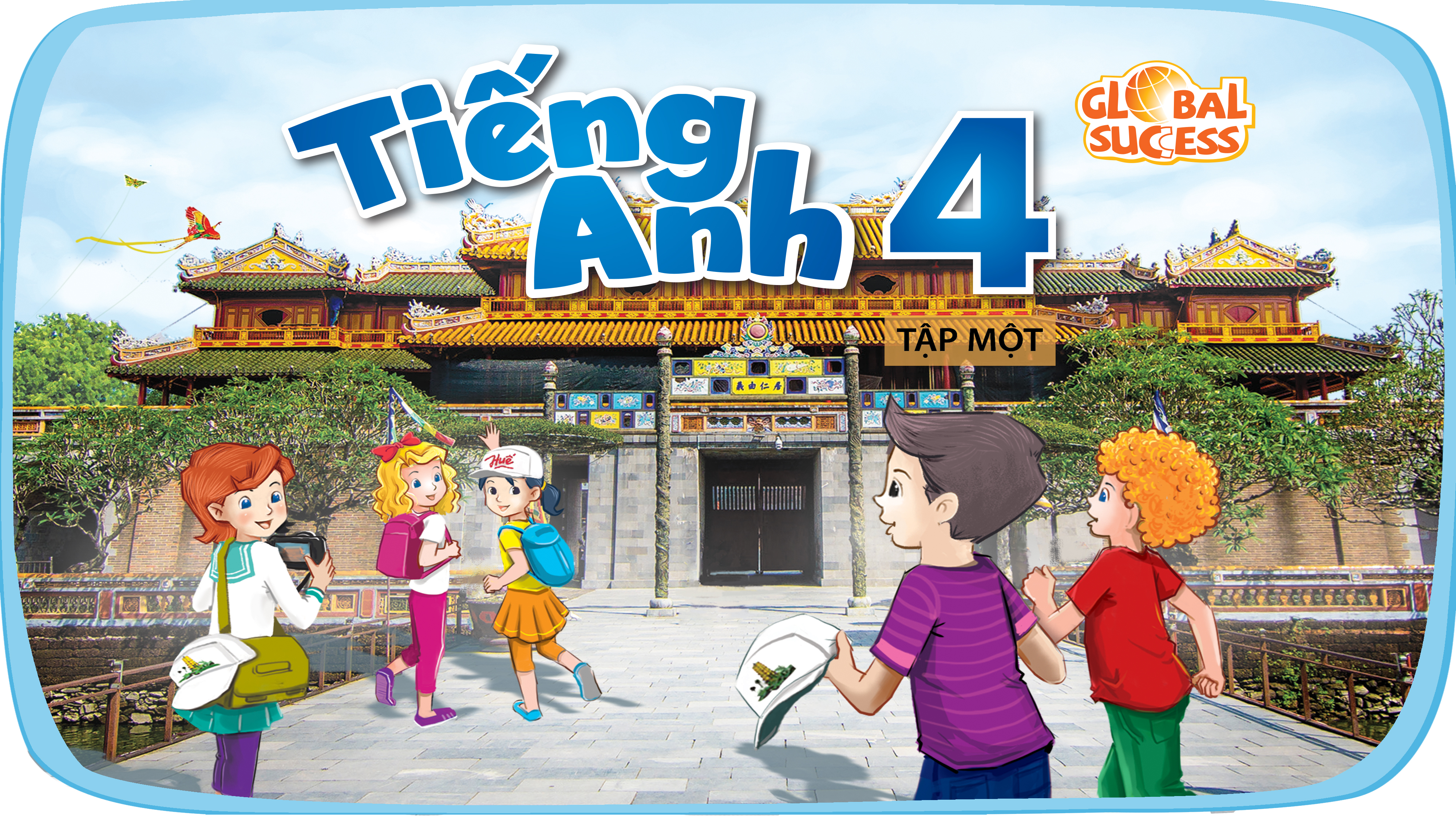 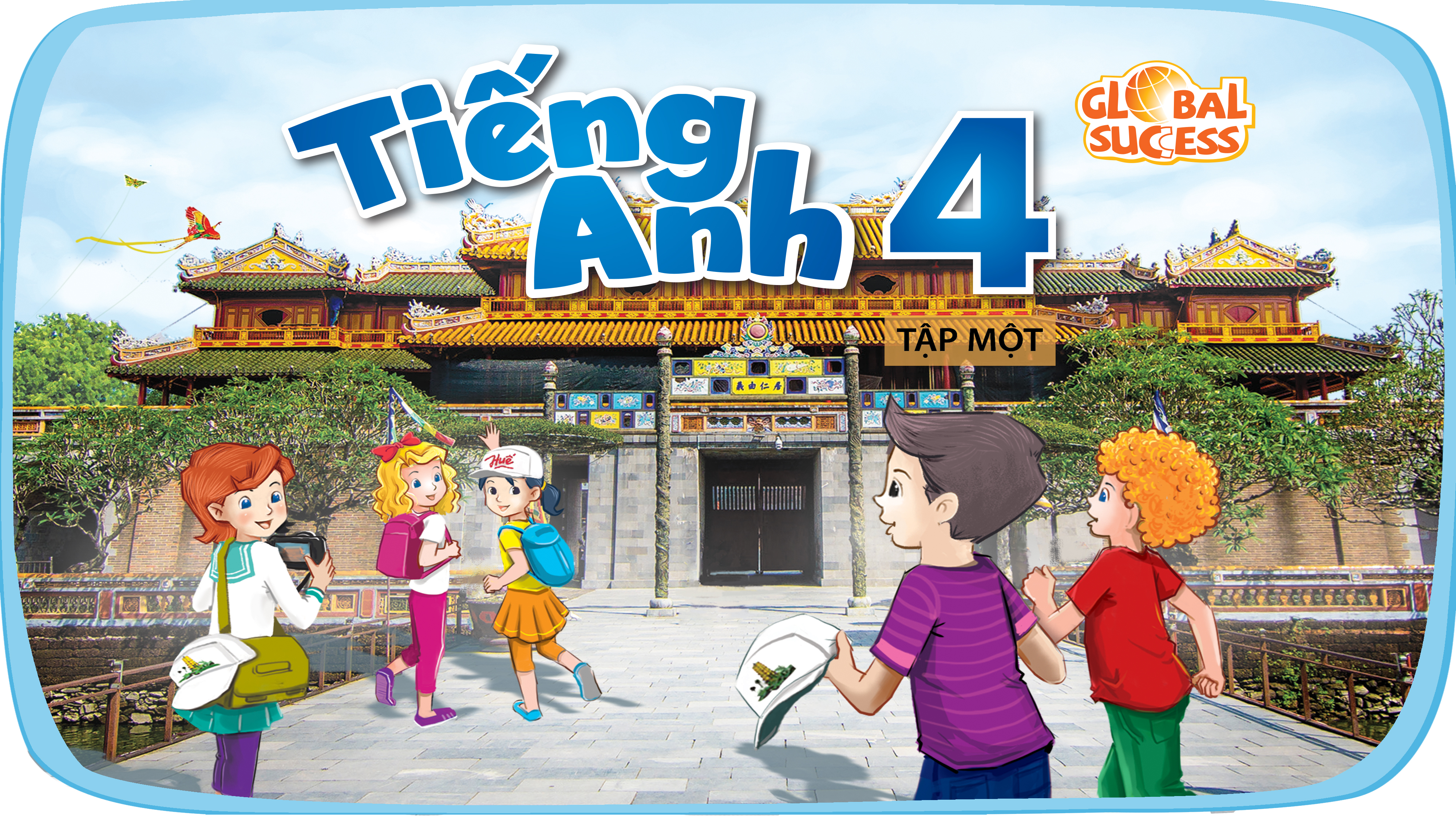 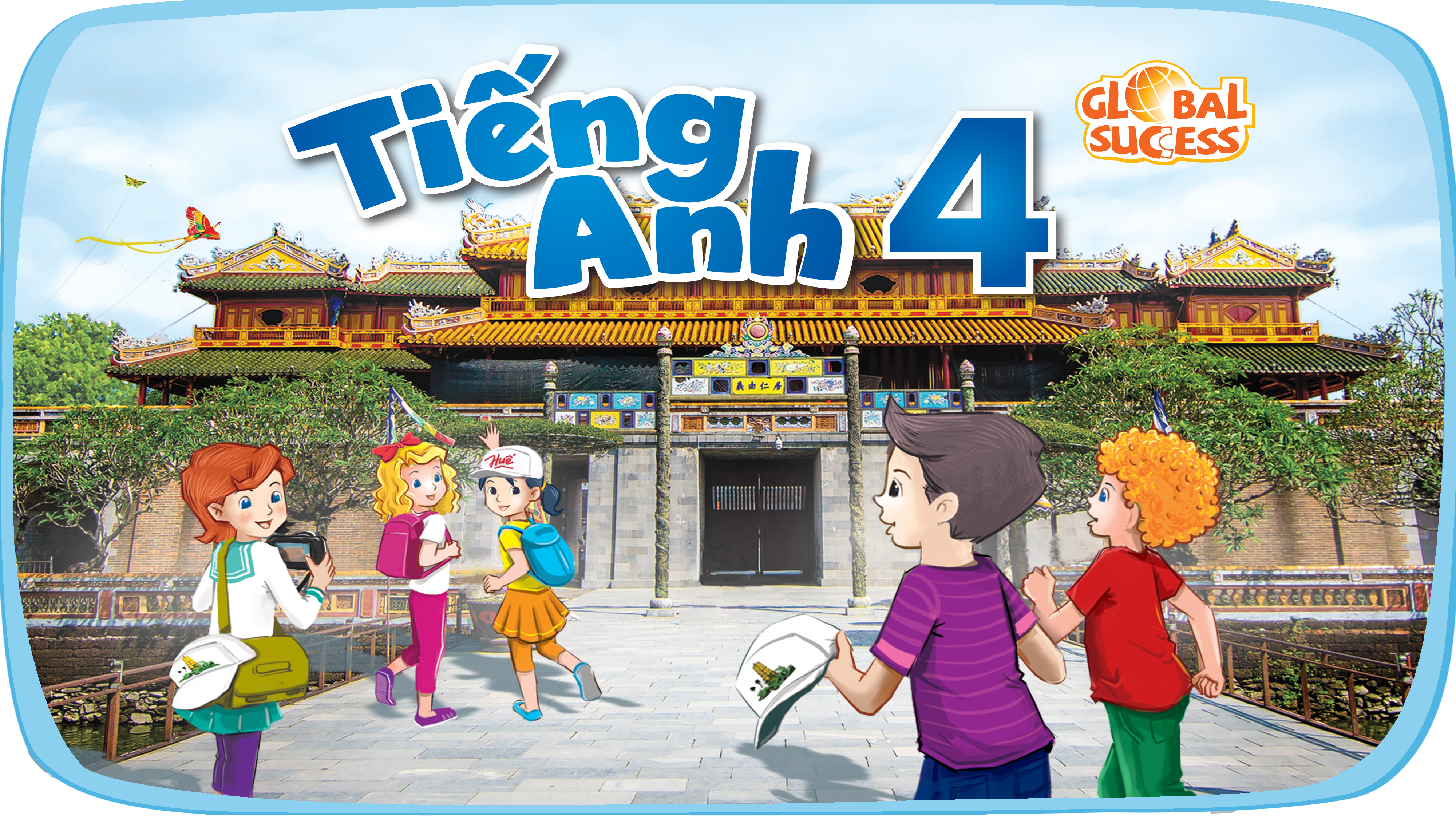 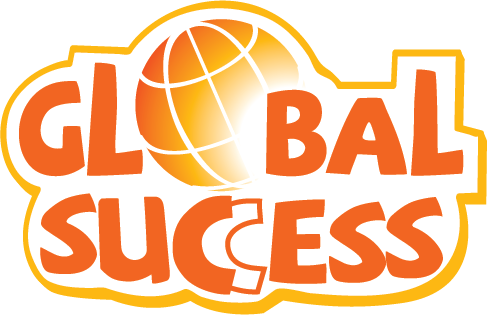 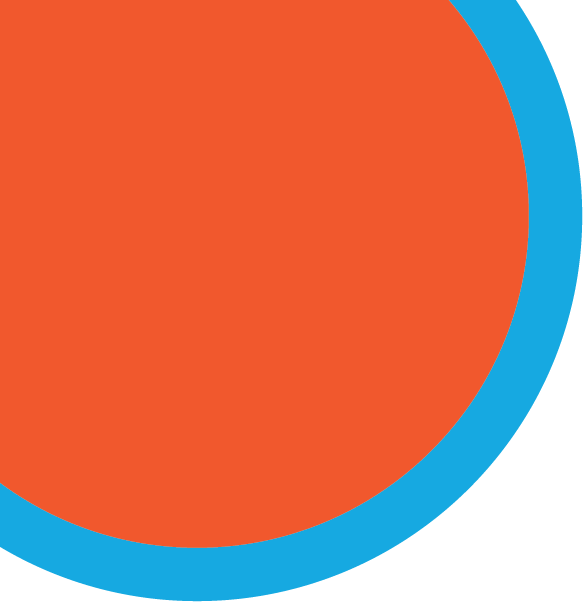 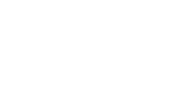 4
My birthday party
Lesson 3 – Period 6
01
Warm-up
Let’s chant!
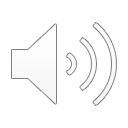 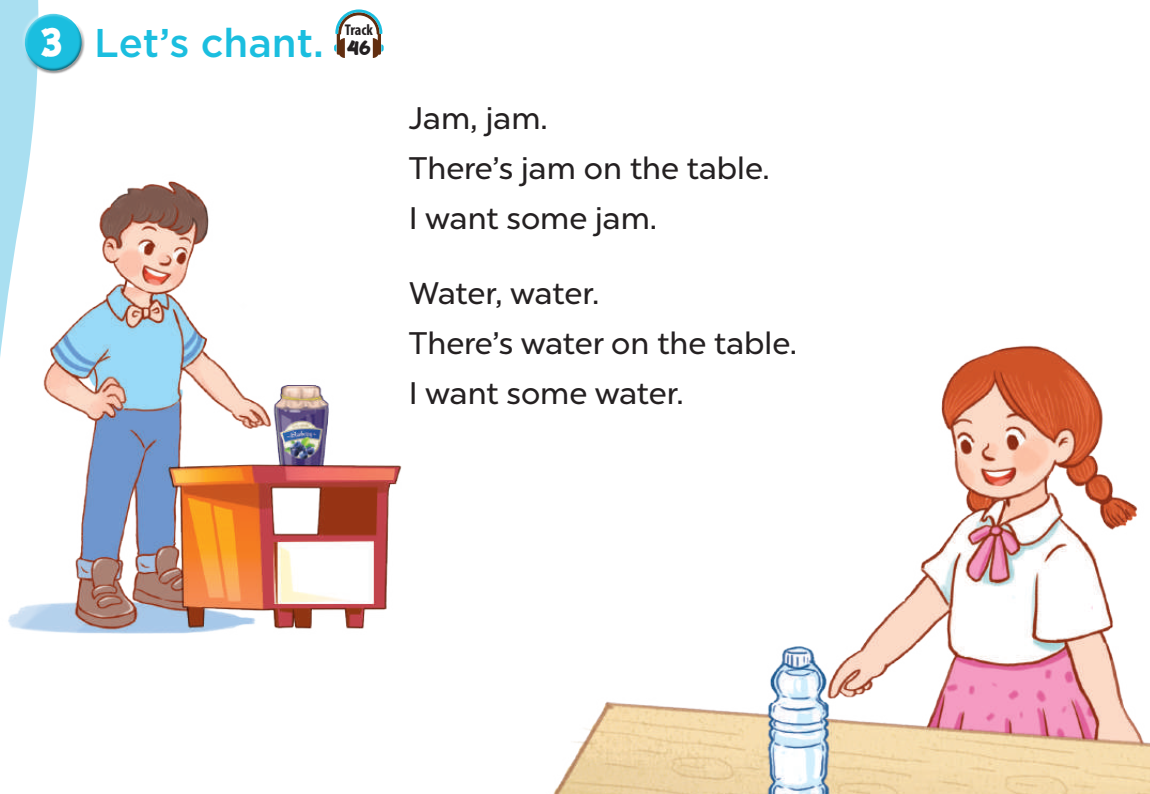 02
Activity 4
Read and circle.
Read.
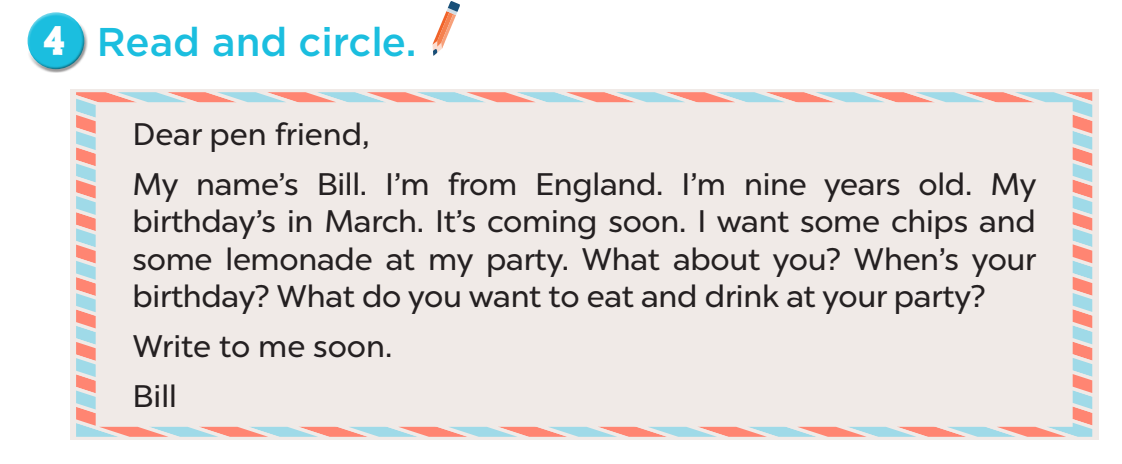 Circle.
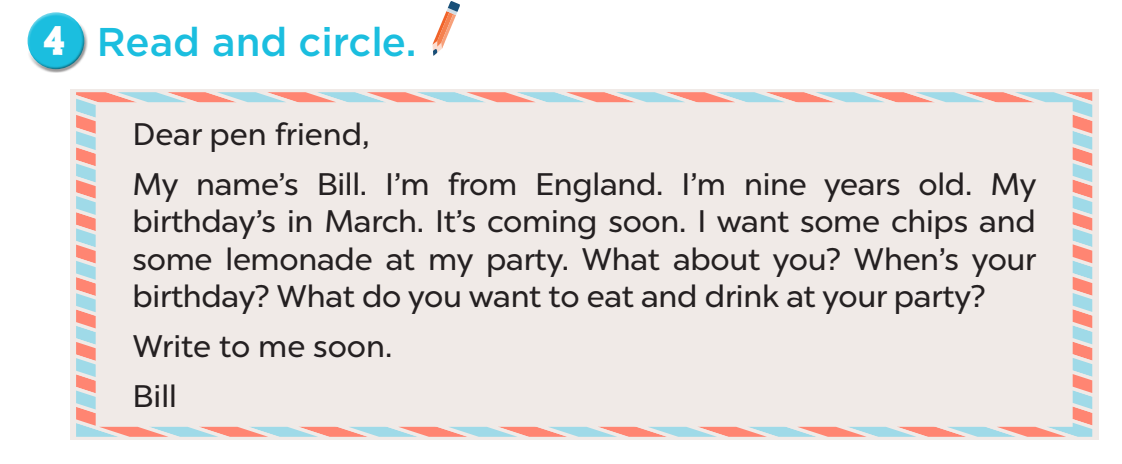 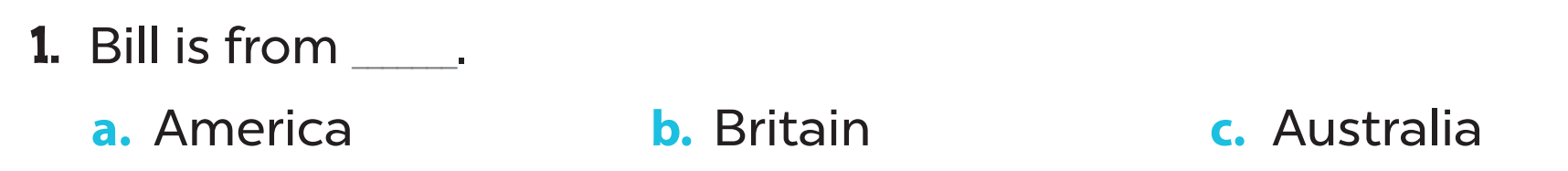 Circle.
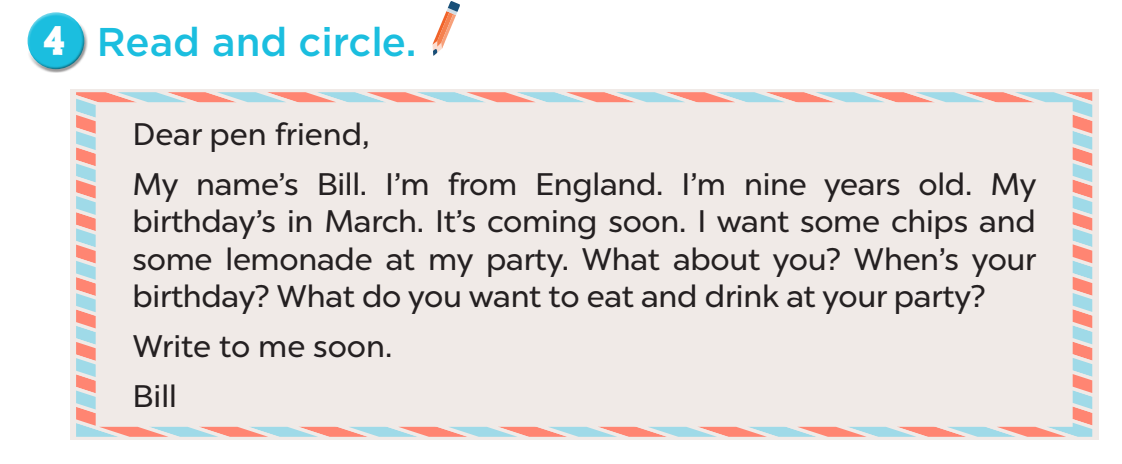 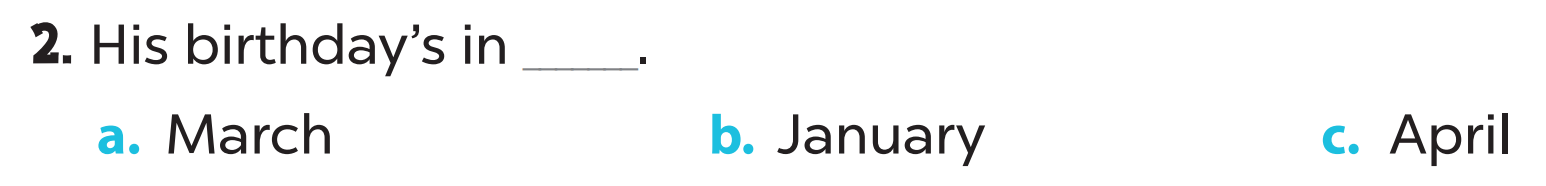 Circle.
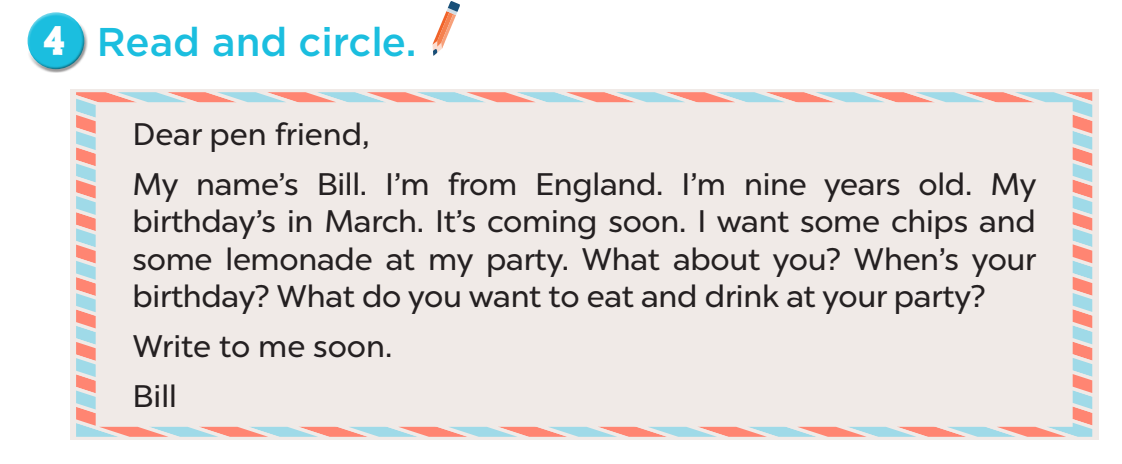 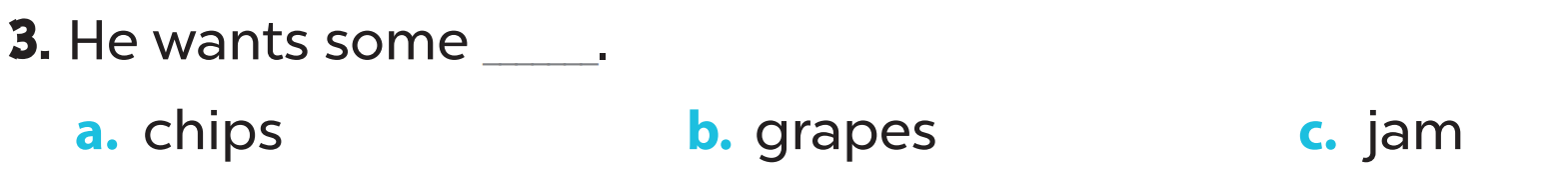 Circle.
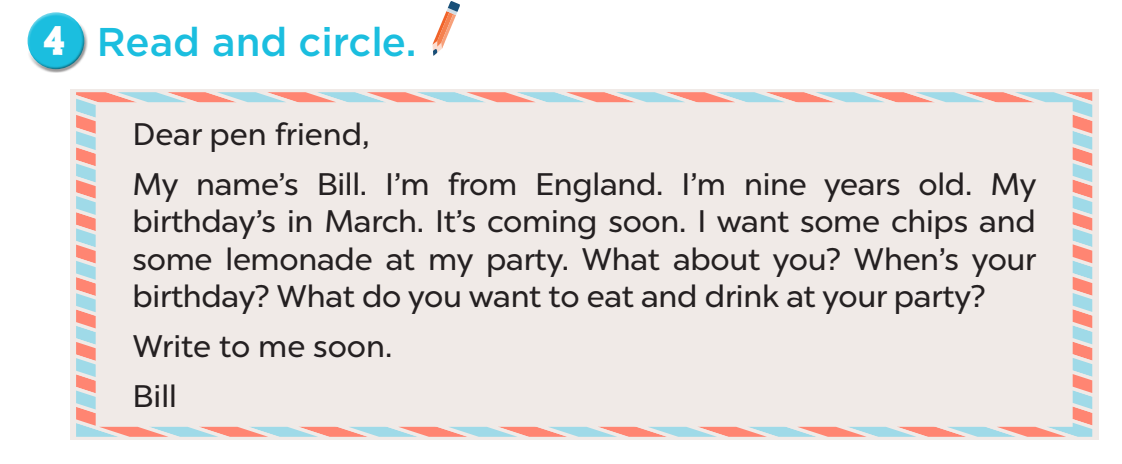 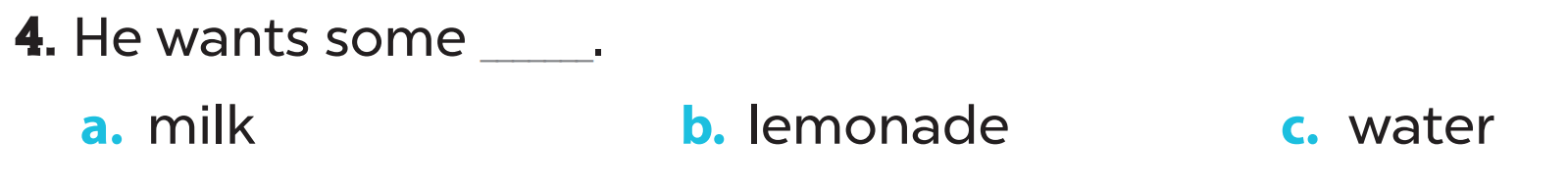 Look and check.
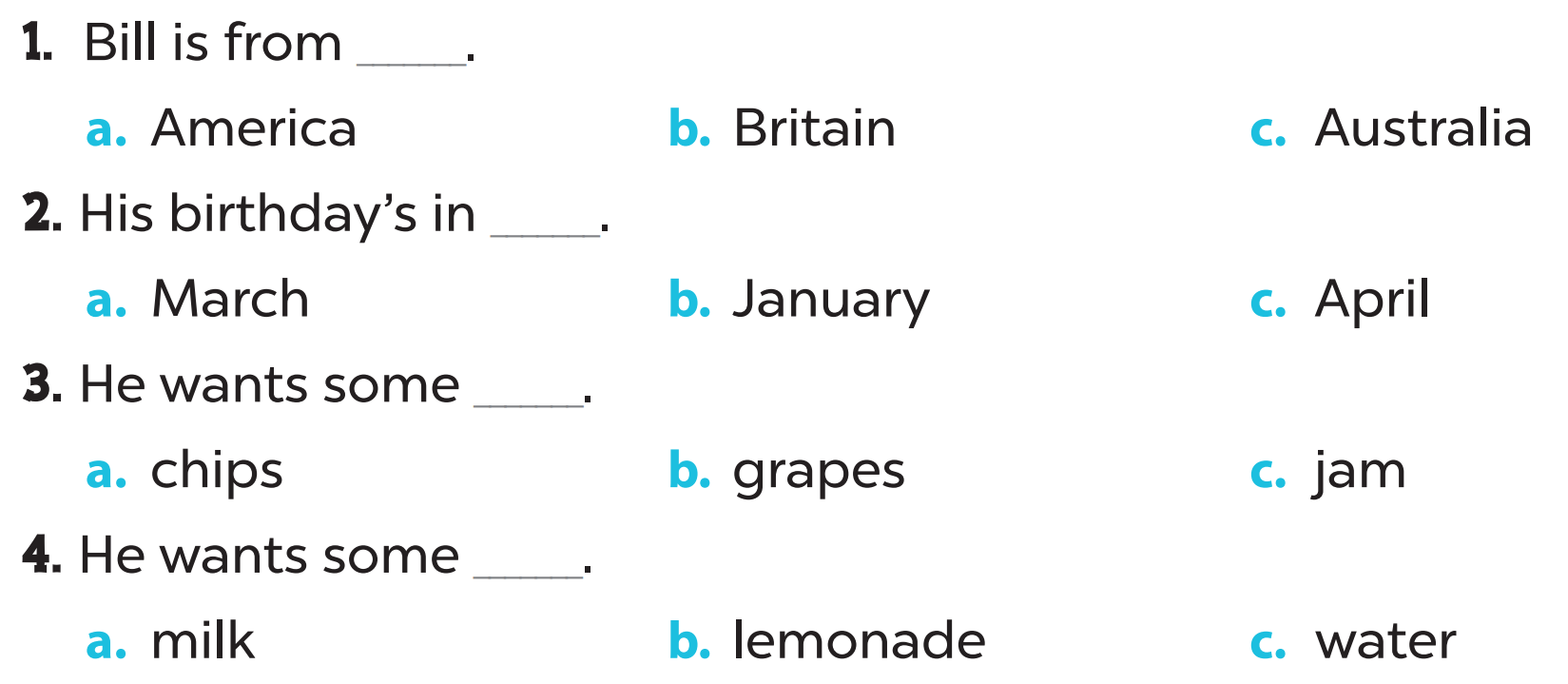 03
Activity 5
Let’s write.
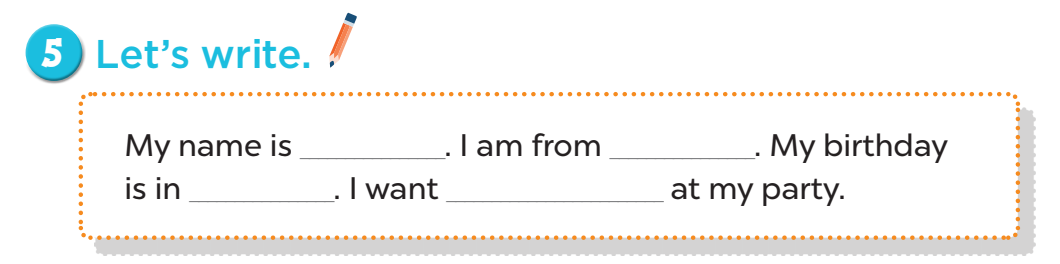 My name is ______.
Trang
I am from ________.
Ha Noi
Viet Nam
My birthday is in ___.
January    February    March  
April      May      June      July  
August     September   October  November    December
I want ___ at my party.
some chips/ grapes/ jam
and
some water/ juice/ lemonade
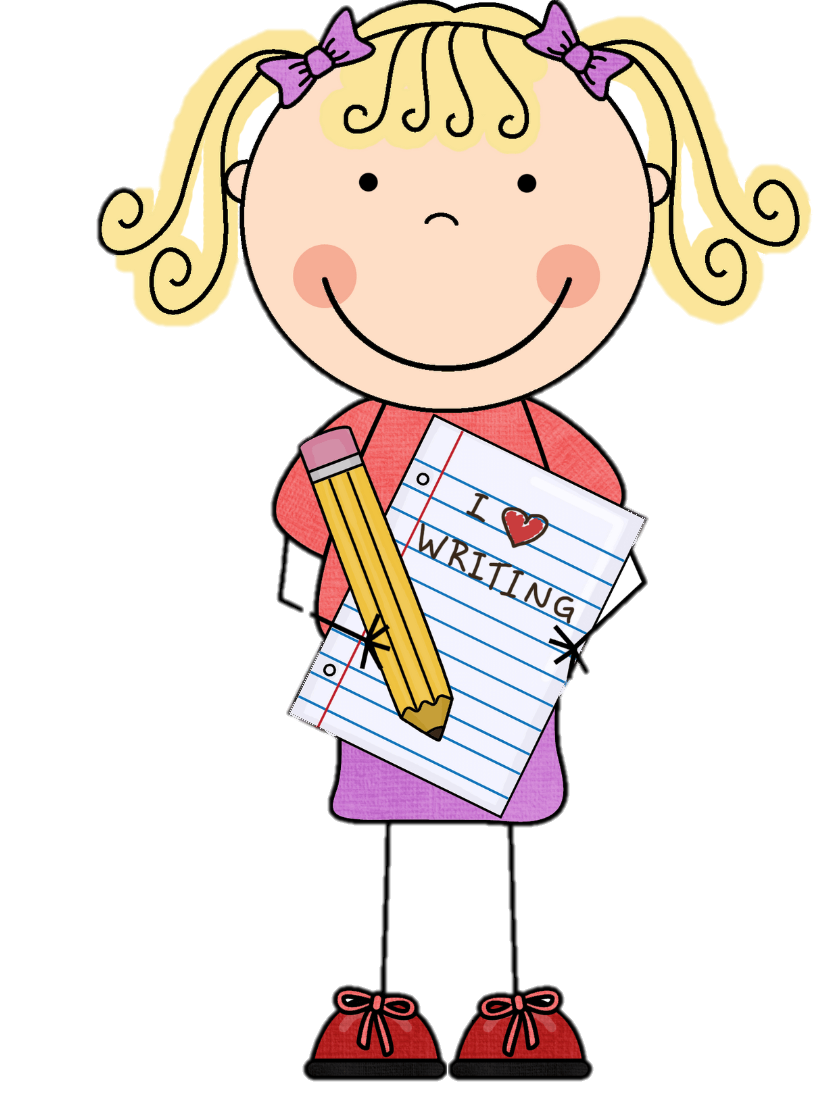 Time to share
04
Fun time
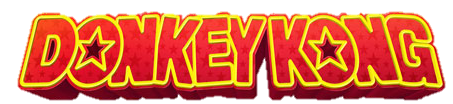 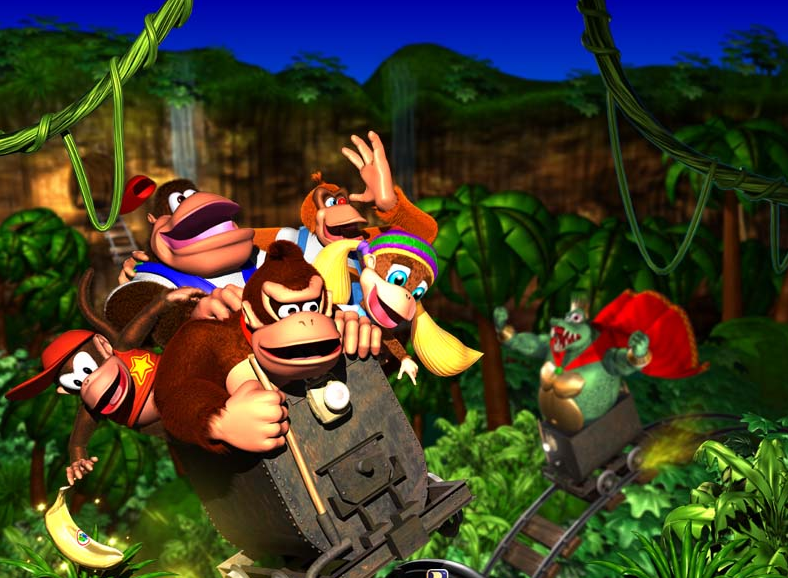 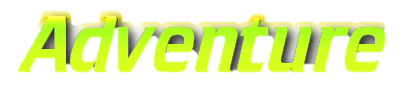 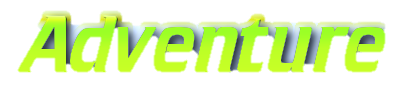 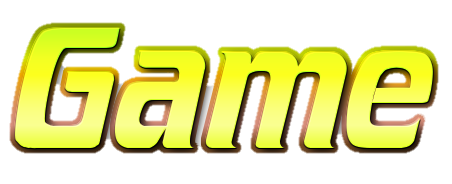 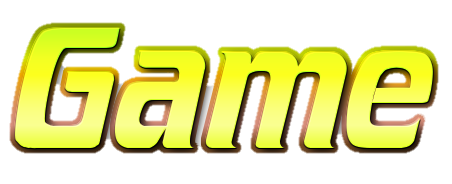 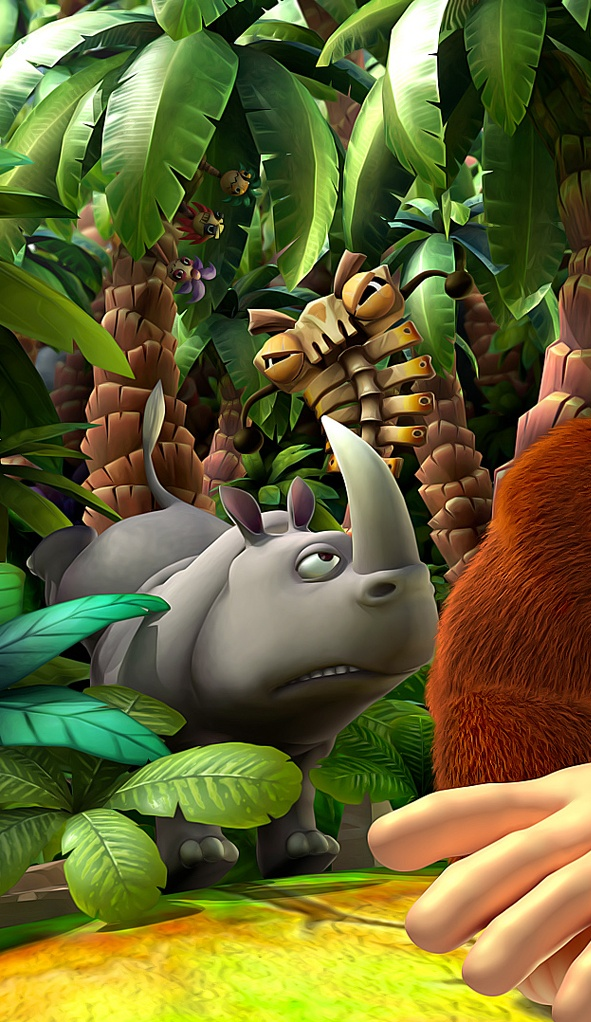 Rules:
Each team will have one turn to answer a question.
If your answer is correct: +2 Points!
Then choose a mystery barrel:
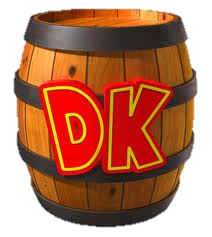 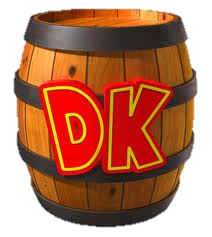 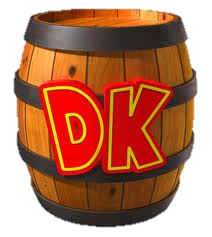 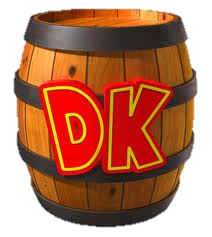 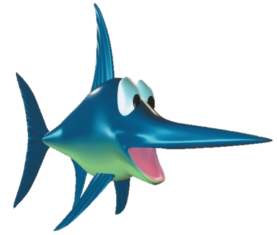 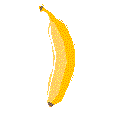 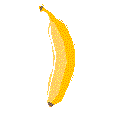 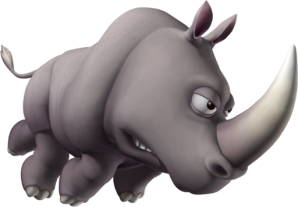 Sword Fish:
Switch points with another team
Poison
 Banana:
- points
Golden Banana:
+ points
Angry Rhino
BOMB!
Lose all points.
[Speaker Notes: Click on each barrel to reveal the bonus]
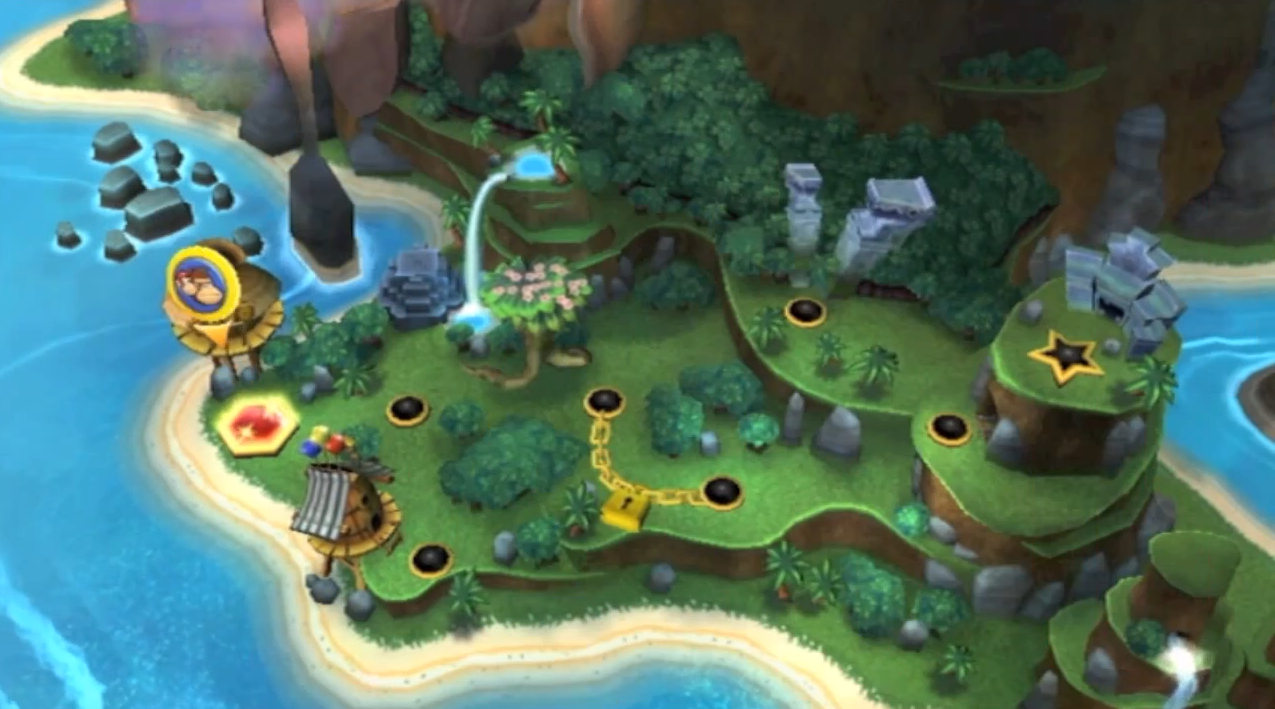 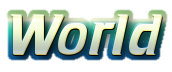 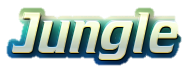 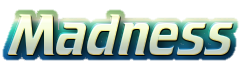 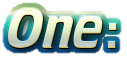 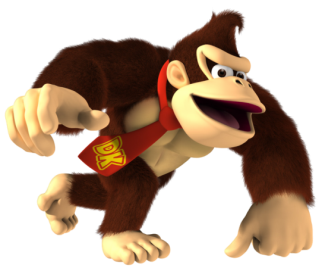 End
[Speaker Notes: Tell your students to choose a color for question.

Make sure you choose is the star last!! (far right)
It will progress to the next “world” (Next question board)]
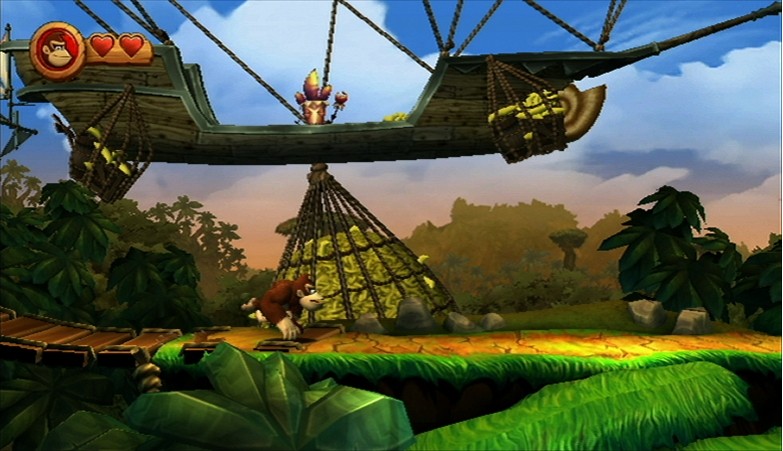 When’s your birthday?
It’s in _______.
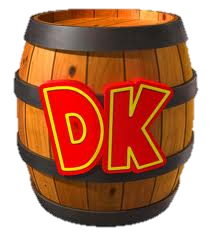 [Speaker Notes: Click on the DK barrel to hyperlink to the bonus points slide. You must click on the barrel to continue the game.]
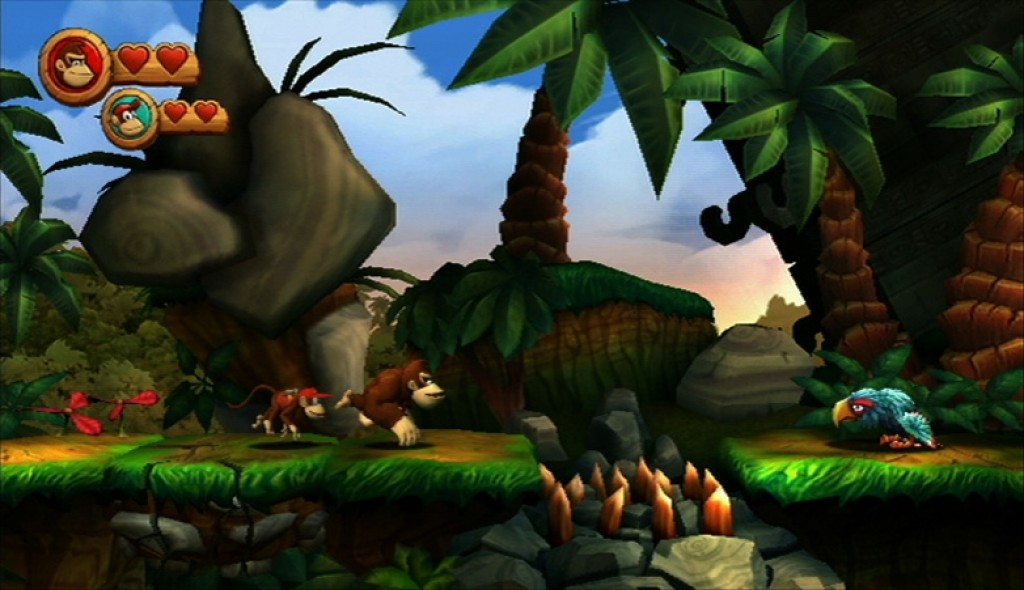 What food do you want at your birthday party?
I want some _____.
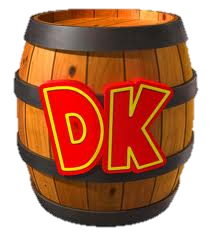 [Speaker Notes: Click on the DK barrel to hyperlink to the bonus points slide. You must click on the barrel to continue the game.]
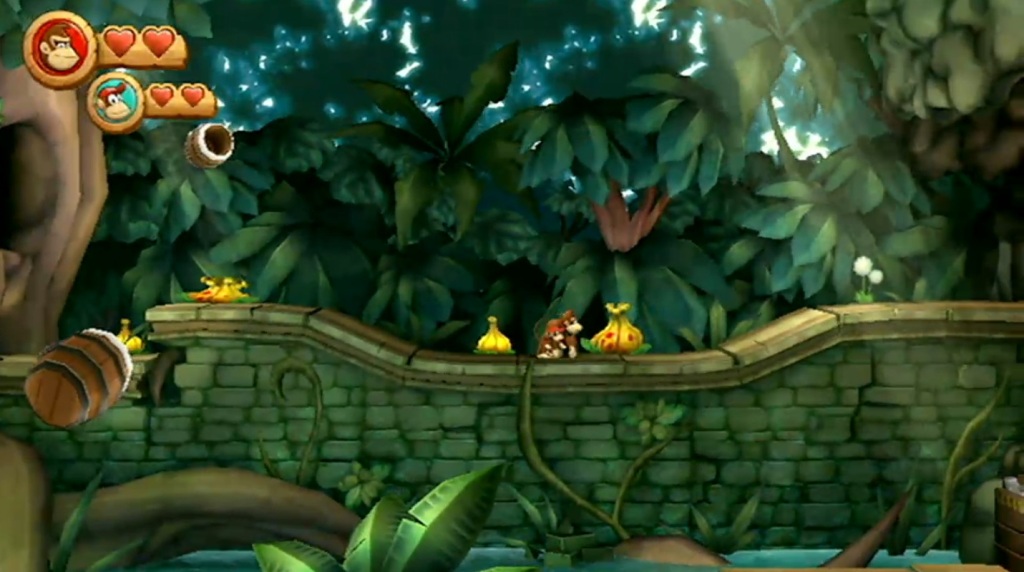 What drinks do you want at your birthday party?
I want some _____.
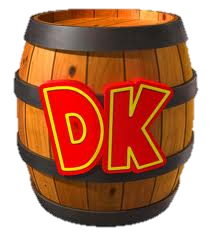 [Speaker Notes: Click on the DK barrel to hyperlink to the bonus points slide. You must click on the barrel to continue the game.]
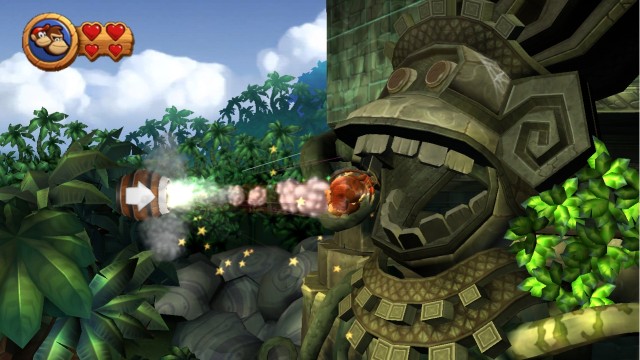 Where are you from?
I am from ____.
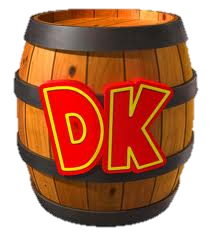 [Speaker Notes: Click on the DK barrel to hyperlink to the bonus points slide. You must click on the barrel to continue the game.]
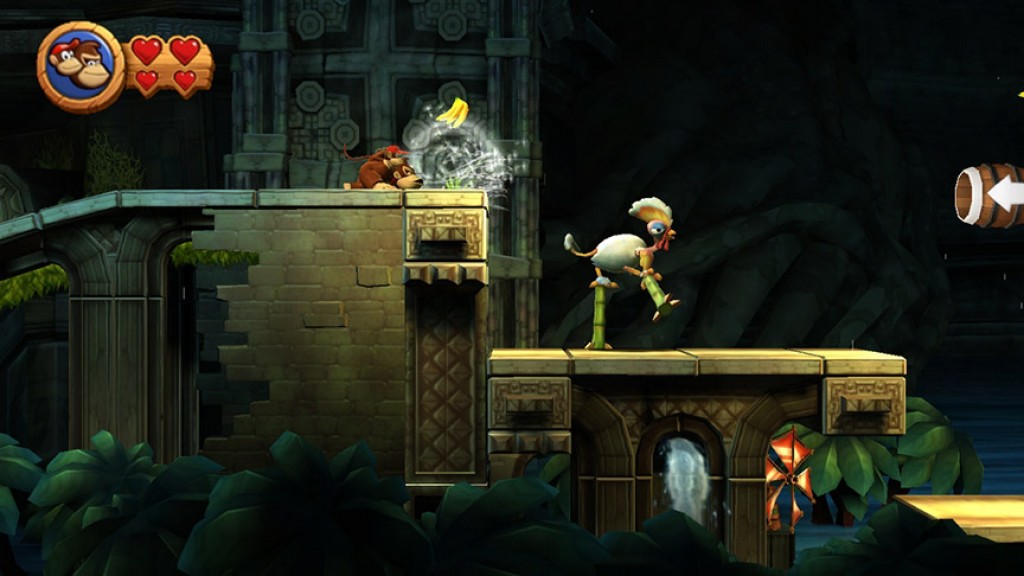 How old are you?
I am _____ years old.
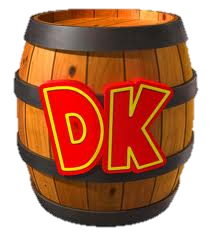 [Speaker Notes: Click on the DK barrel to hyperlink to the bonus points slide. You must click on the barrel to continue the game.]
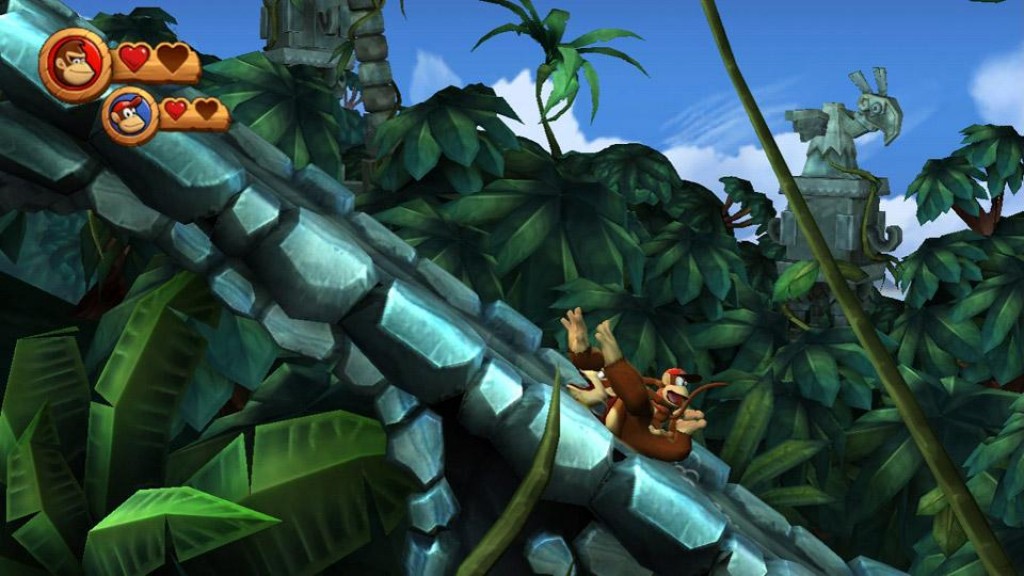 Say 3 words starting with “W”
water, window, white, ..
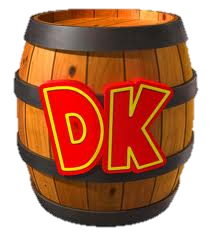 [Speaker Notes: Click on the DK barrel to hyperlink to the bonus points slide. You must click on the barrel to continue the game.]
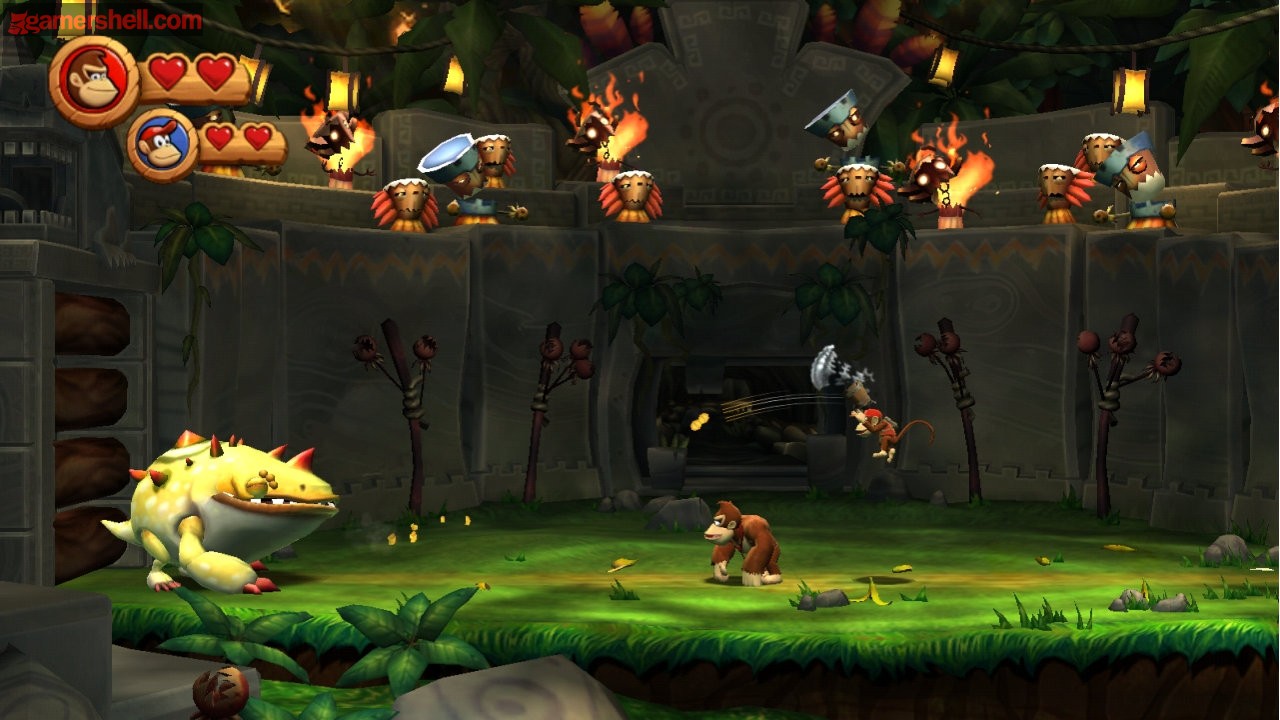 Say 3 words starting with “J”
jam, juice, jump, ..
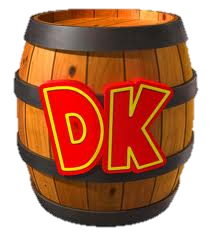 [Speaker Notes: Click on the DK barrel to hyperlink to the bonus points slide. You must click on the barrel to continue the game.]
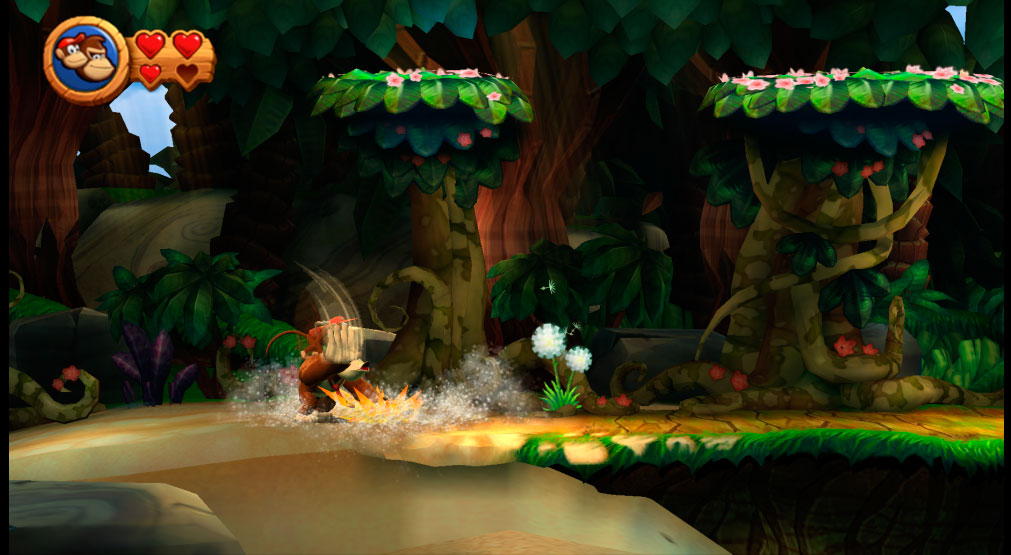 I am having a birthday ____ with my friends.
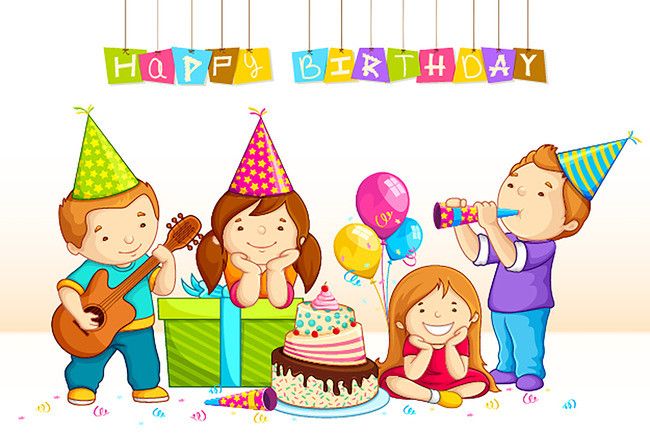 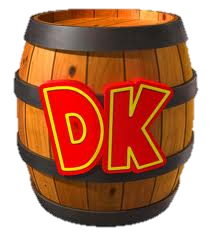 party
[Speaker Notes: Click on the DK barrel to hyperlink to the bonus points slide. You must click on the barrel to continue the game.]
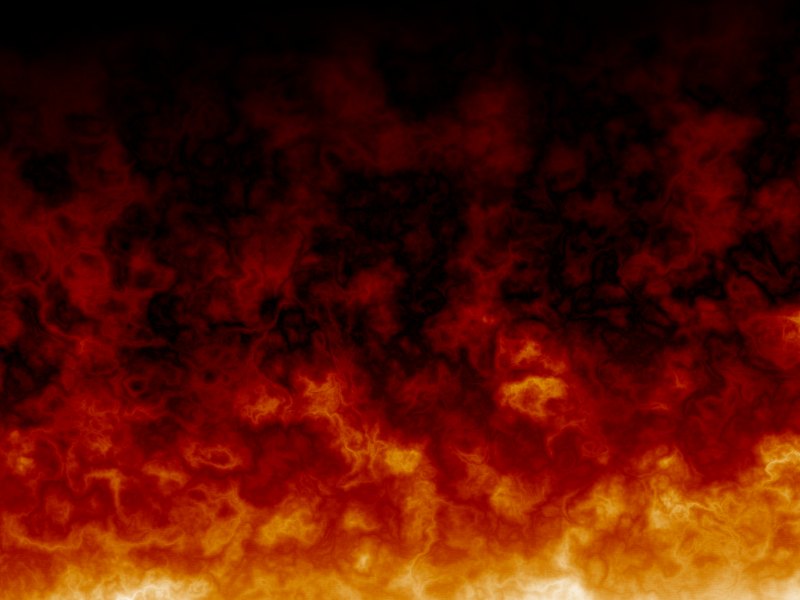 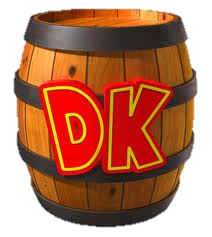 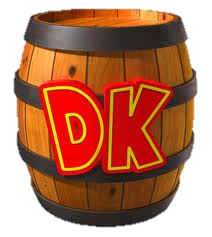 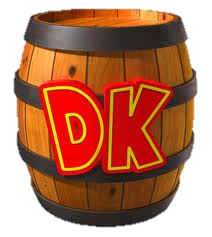 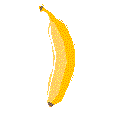 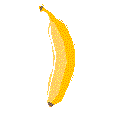 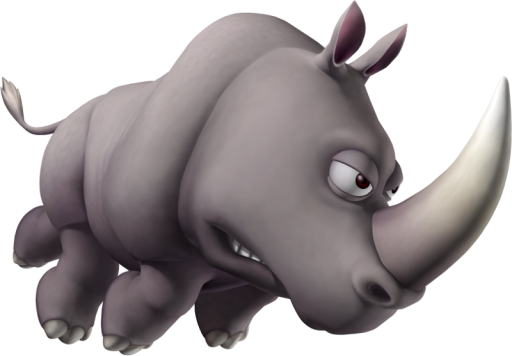 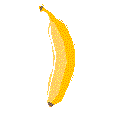 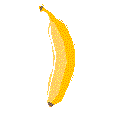 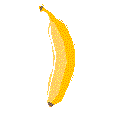 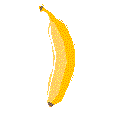 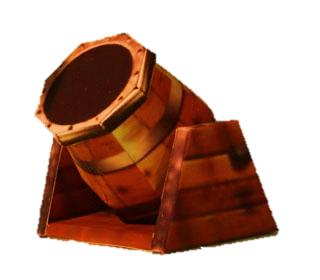 [Speaker Notes: Click a barrel for a bonus prize.

Click the cannon to return to the main page.]
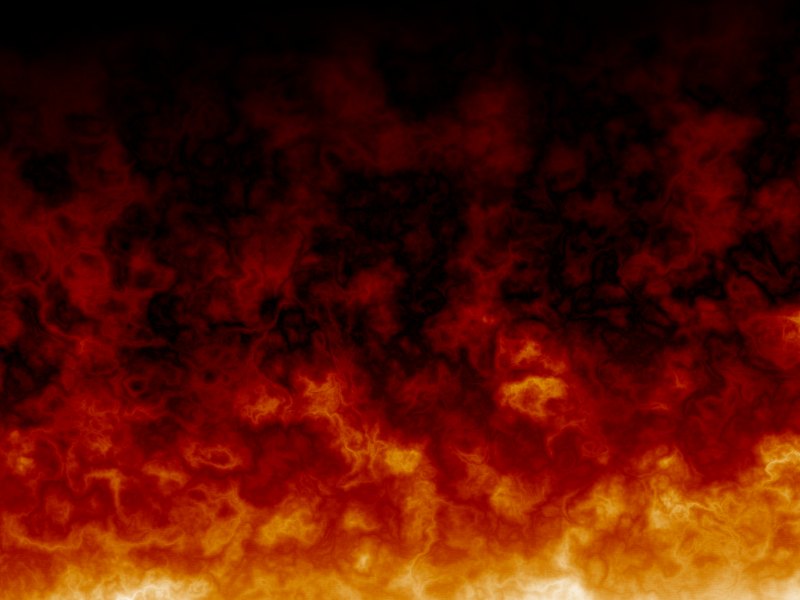 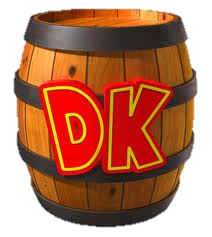 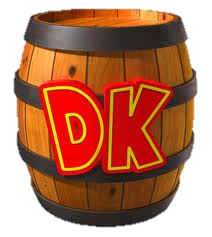 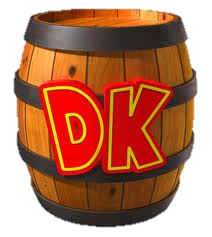 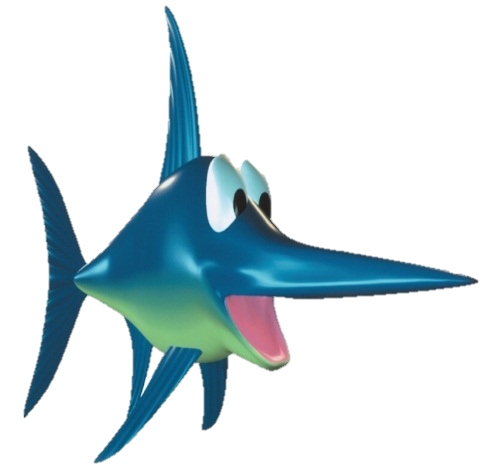 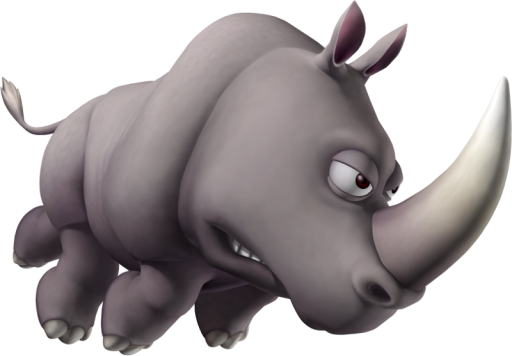 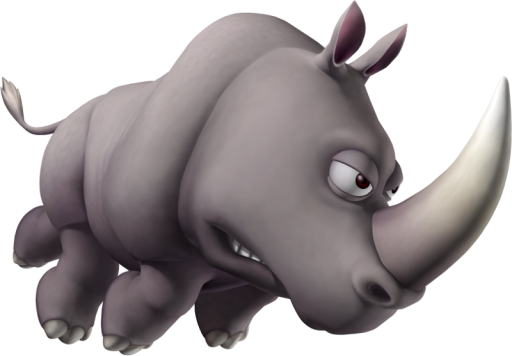 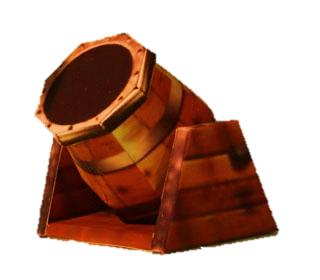 [Speaker Notes: Click a barrel for a bonus prize.

Click the cannon to return to the main page.]
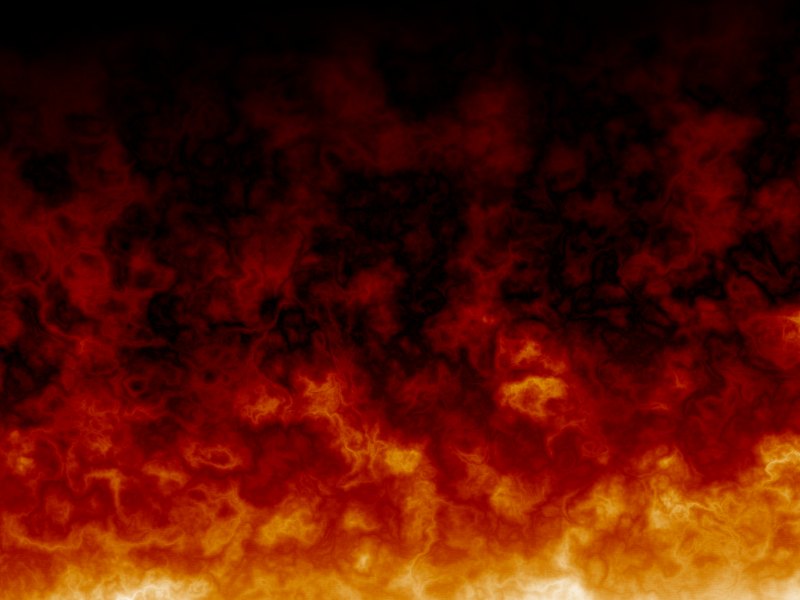 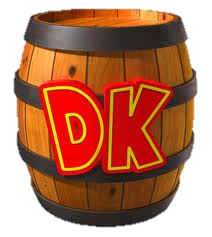 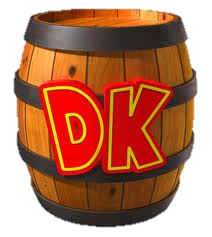 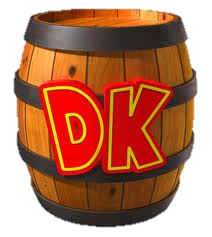 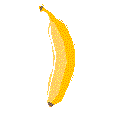 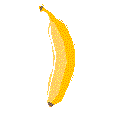 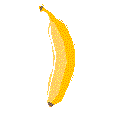 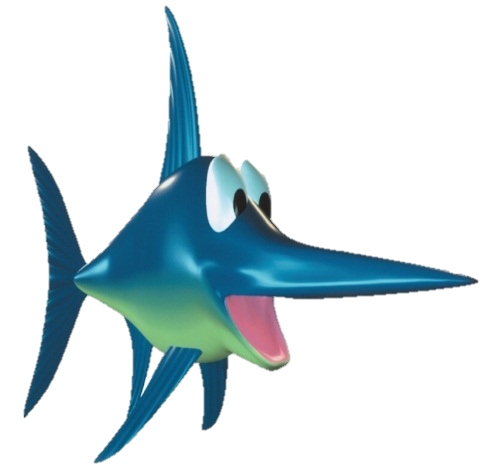 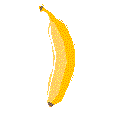 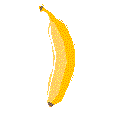 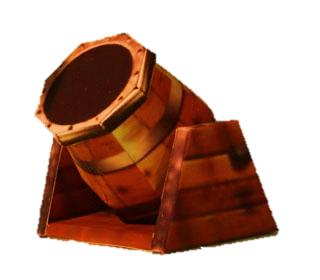 [Speaker Notes: Click a barrel for a bonus prize.

Click the cannon to return to the main page.]
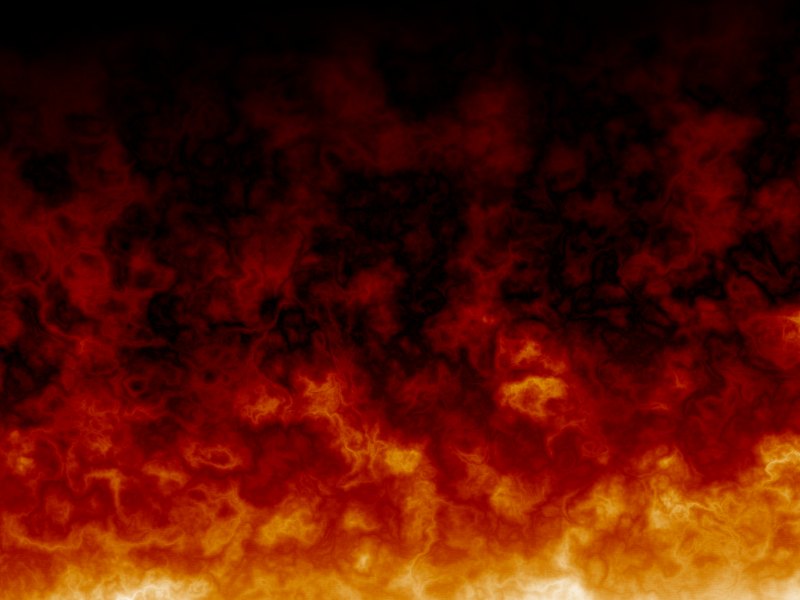 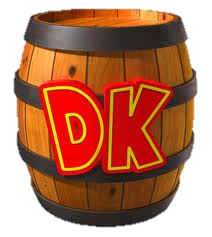 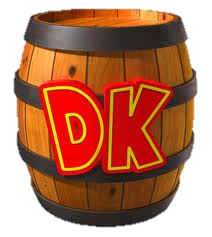 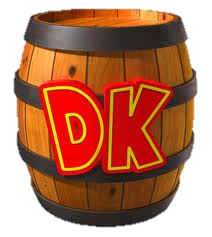 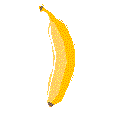 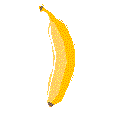 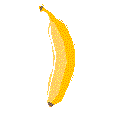 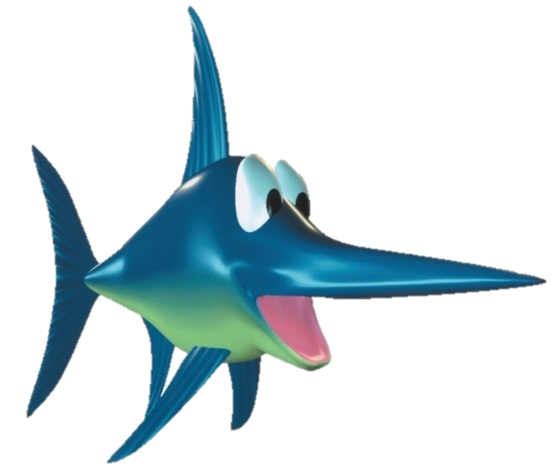 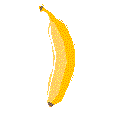 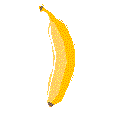 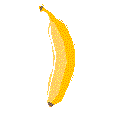 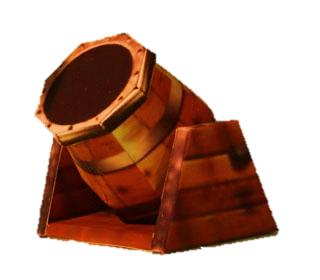 [Speaker Notes: Click a barrel for a bonus prize.

Click the cannon to return to the main page.]
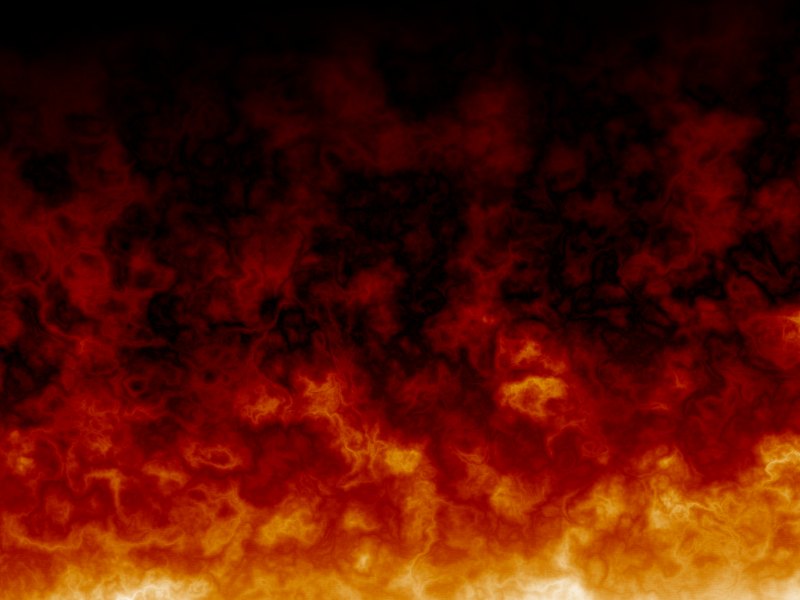 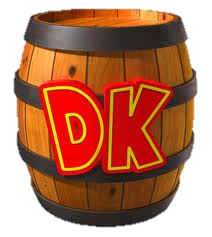 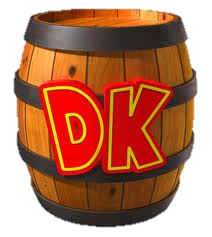 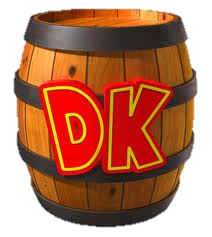 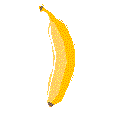 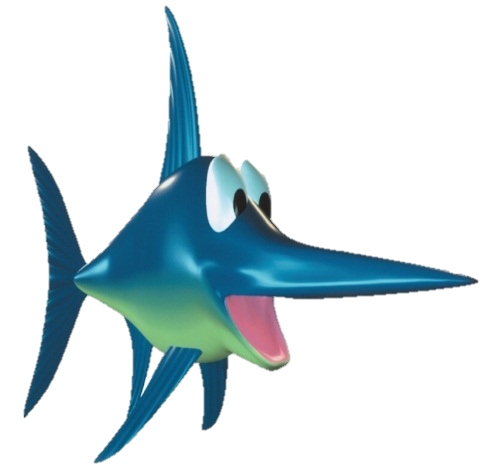 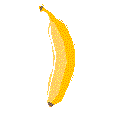 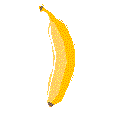 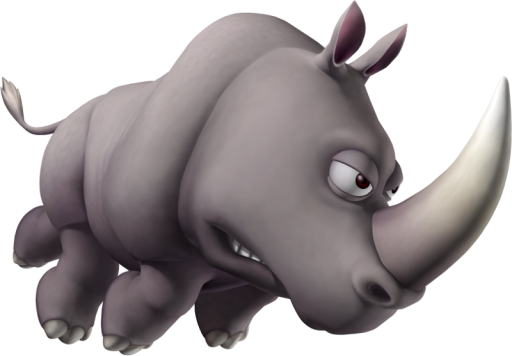 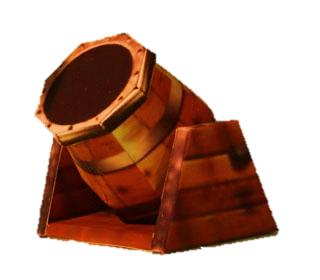 [Speaker Notes: Click a barrel for a bonus prize.

Click the cannon to return to the main page.]
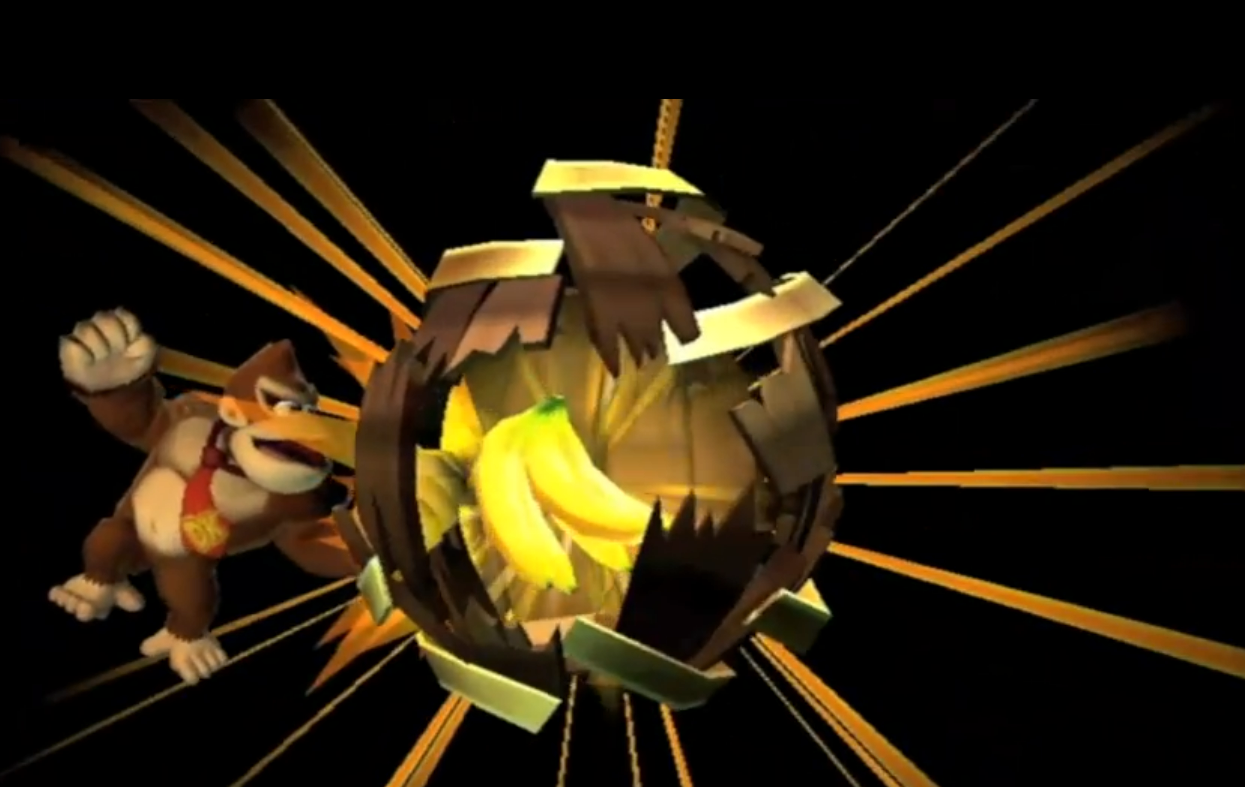 You found a giant golden banana! 5 points!
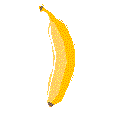 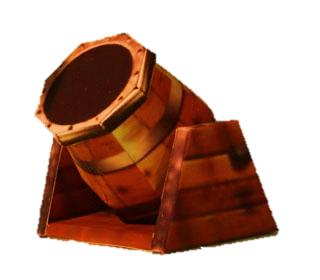 [Speaker Notes: Click the cannon to return to the main screen,]
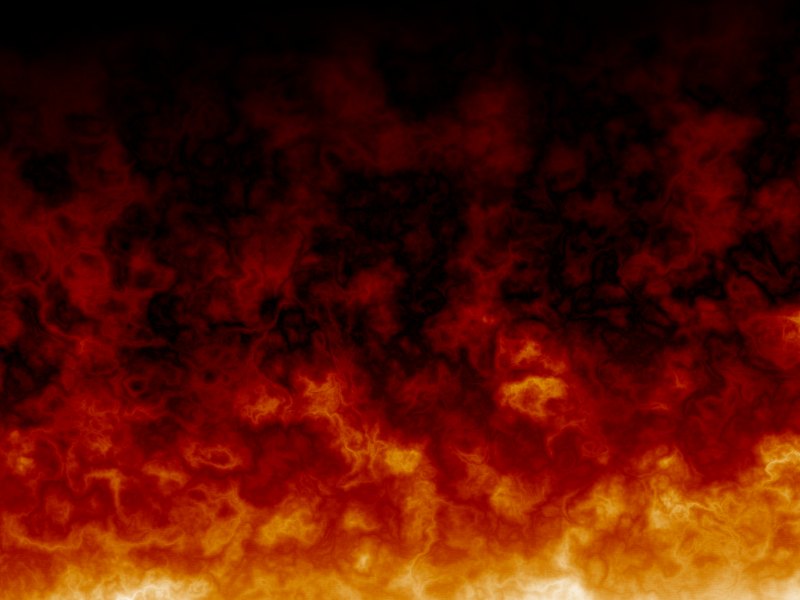 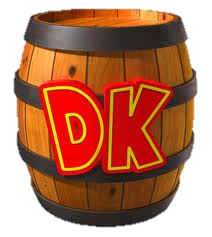 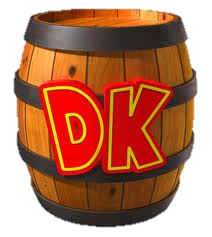 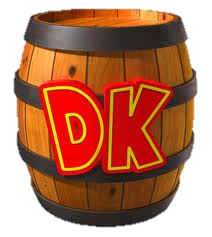 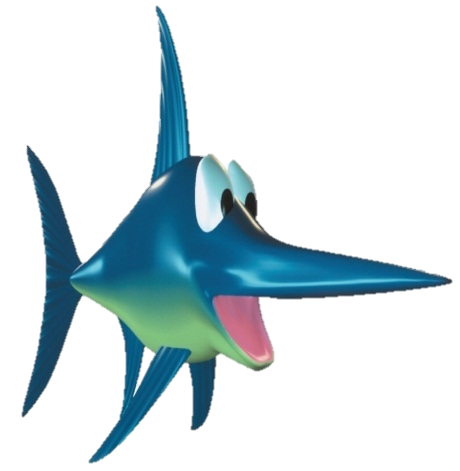 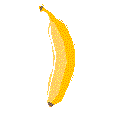 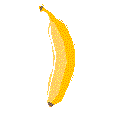 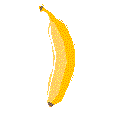 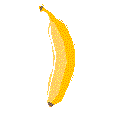 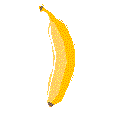 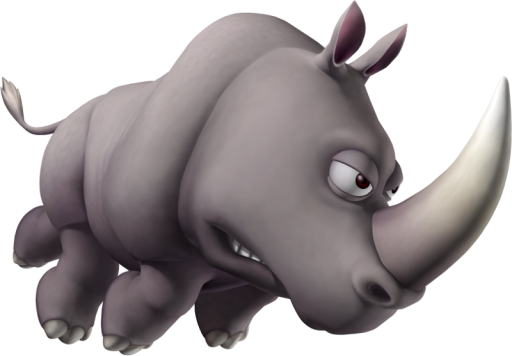 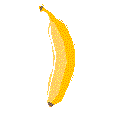 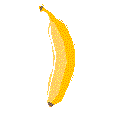 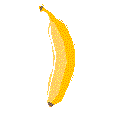 +7
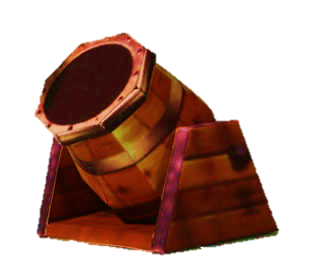 [Speaker Notes: Click a barrel for a bonus prize.

Click the cannon to return to the main page.]
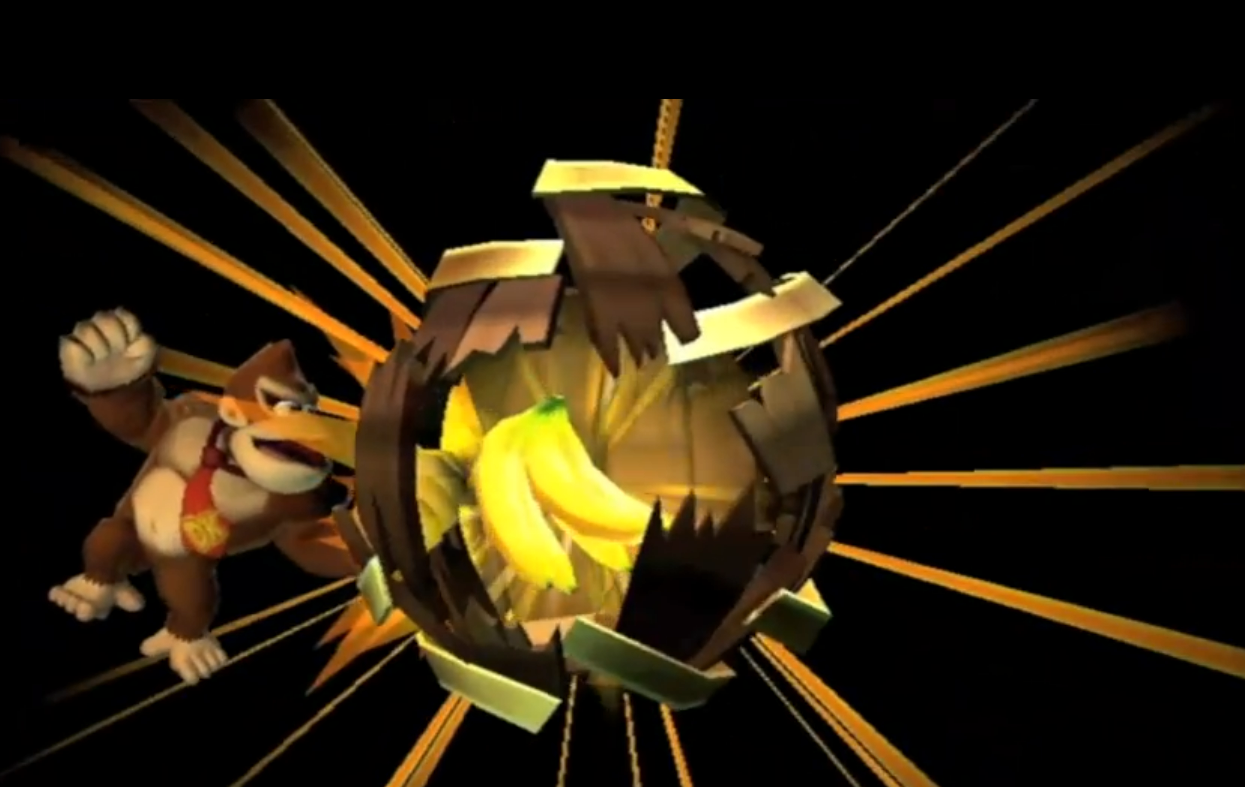 You found a giant golden banana! 5 points!
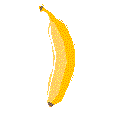 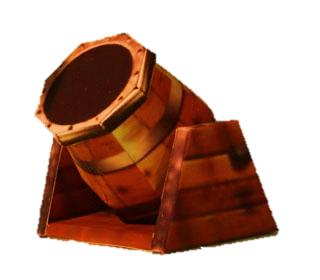 [Speaker Notes: Click the cannon to return to the main screen,]
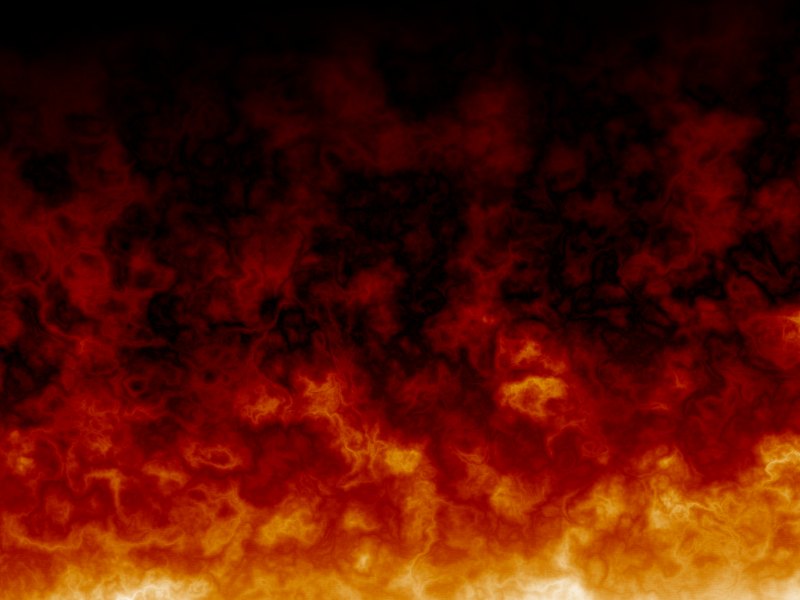 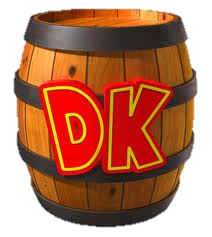 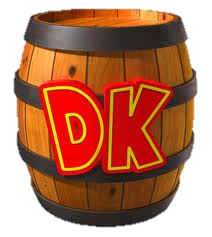 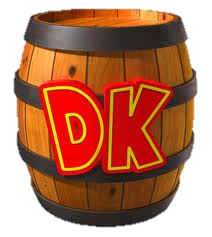 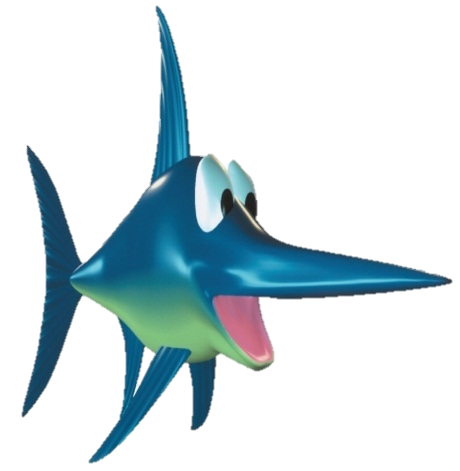 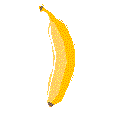 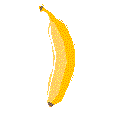 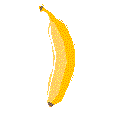 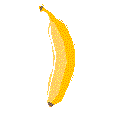 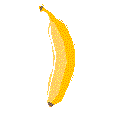 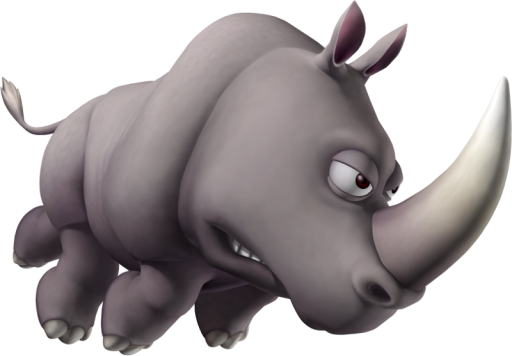 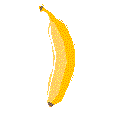 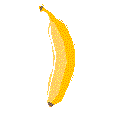 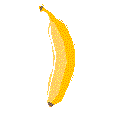 +7
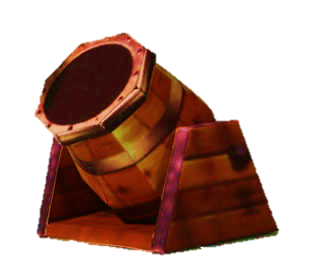 [Speaker Notes: Click a barrel for a bonus prize.

Click the cannon to return to the main page.]
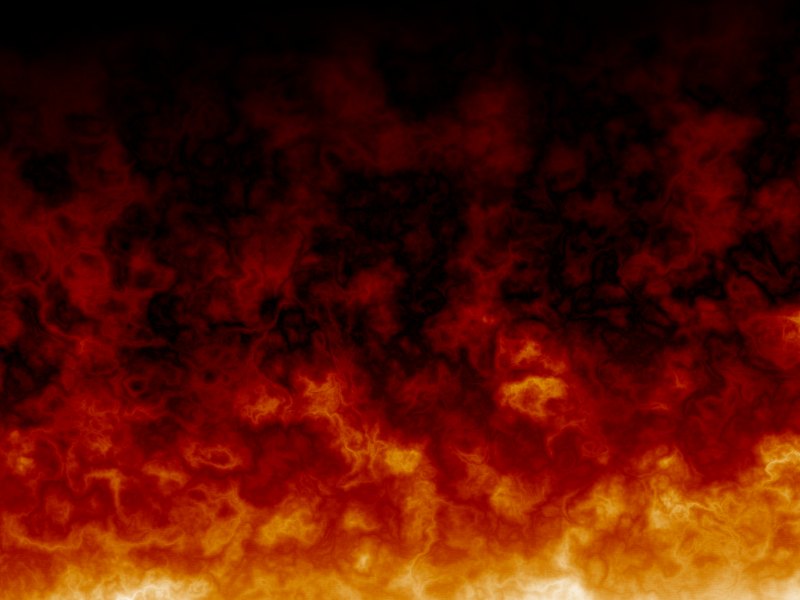 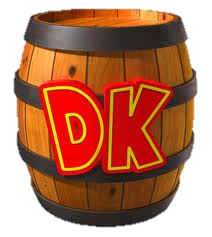 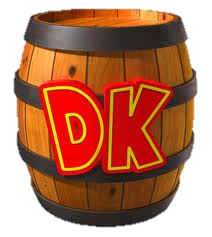 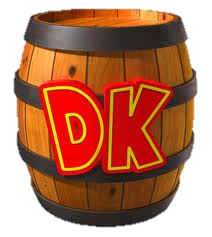 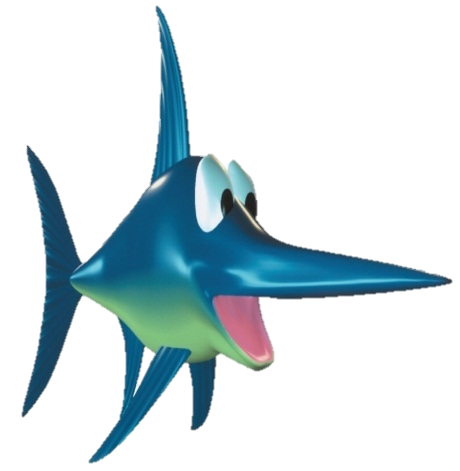 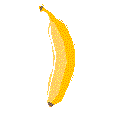 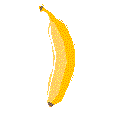 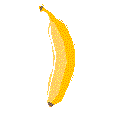 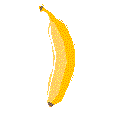 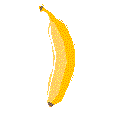 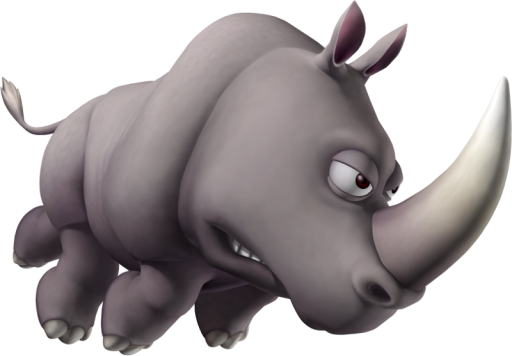 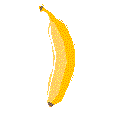 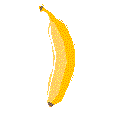 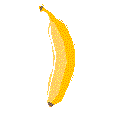 +7
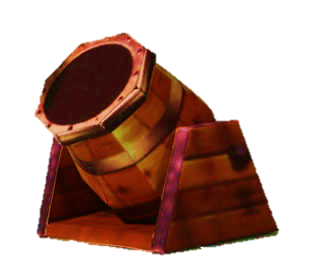 [Speaker Notes: Click a barrel for a bonus prize.

Click the cannon to return to the main page.]
05
Activity 3
Project
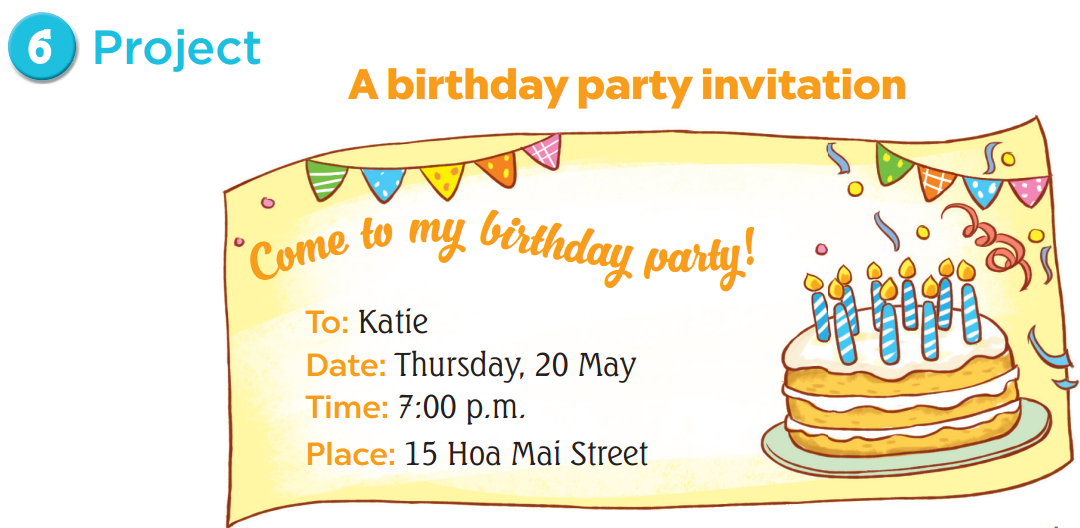